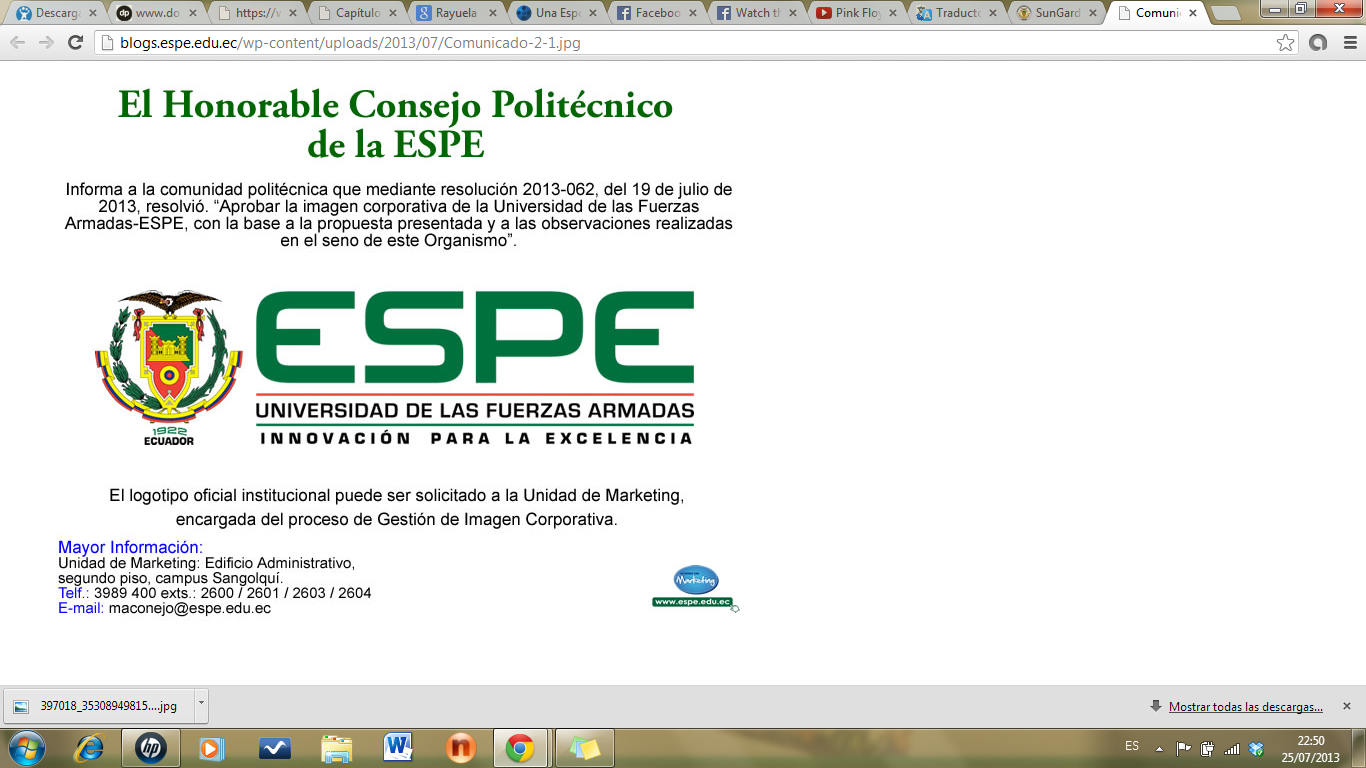 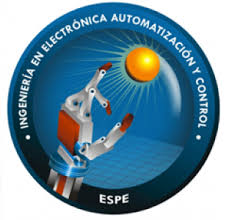 DEPARTAMENTO DE ELÉCTRICA, ELECTÓNICA Y TELECOMUNICACIONES

CARRERA DE INGENIERÍA EN ELECTRÓNICA, AUTOMATIZACIÓN Y CONTROL 

PROYECTO DE INVESTIGACIÓN PREVIO A LA OBTENCIÓN DEL TÍTULO DE INGENIERO
 EN ELECTRÓNICA, AUTOMATIZACIÓN Y CONTROL

TEMA: 
“REPOTENCIACIÓN DE LA MÁQUINA CNC DE EMPAQUES DE POLIURETANO PARA TABLEROS ELÉCTRICOS DE LA EMPRESA SICAL INGENIERÍA”

Elaborado por:
Alvarado Viteri, Jhosset Enrique
Tarapuez Ramos, Jonathan Eduardo

Director del Proyecto: 
Ing. Proaño Rosero, Víctor Gonzalo MSc.


Sangolquí, 2020
Objetivos
Objetivo General
Repotenciar el funcionamiento de la máquina CNC de empaques de poliuretano para tableros eléctricos de la empresa Sical Ingeniería.

•	
    Diseñar e implementar un sistema de control mediante una tarjeta de control de movimiento.
•	Diseñar e implementar una interfaz de interacción con el usuario.
•	Diseñar un sistema de recirculación de los materiales que utiliza la máquina para evitar el 	taponamiento de las mangueras. 
•	Automatizar subprocesos manuales para evitar errores en la puesta en marcha y funcionamiento 	de la máquina.
•	Documentar las interconexiones de los subsistemas eléctrico, hidráulico, neumático y de control 	de la máquina.
Objetivos Específicos
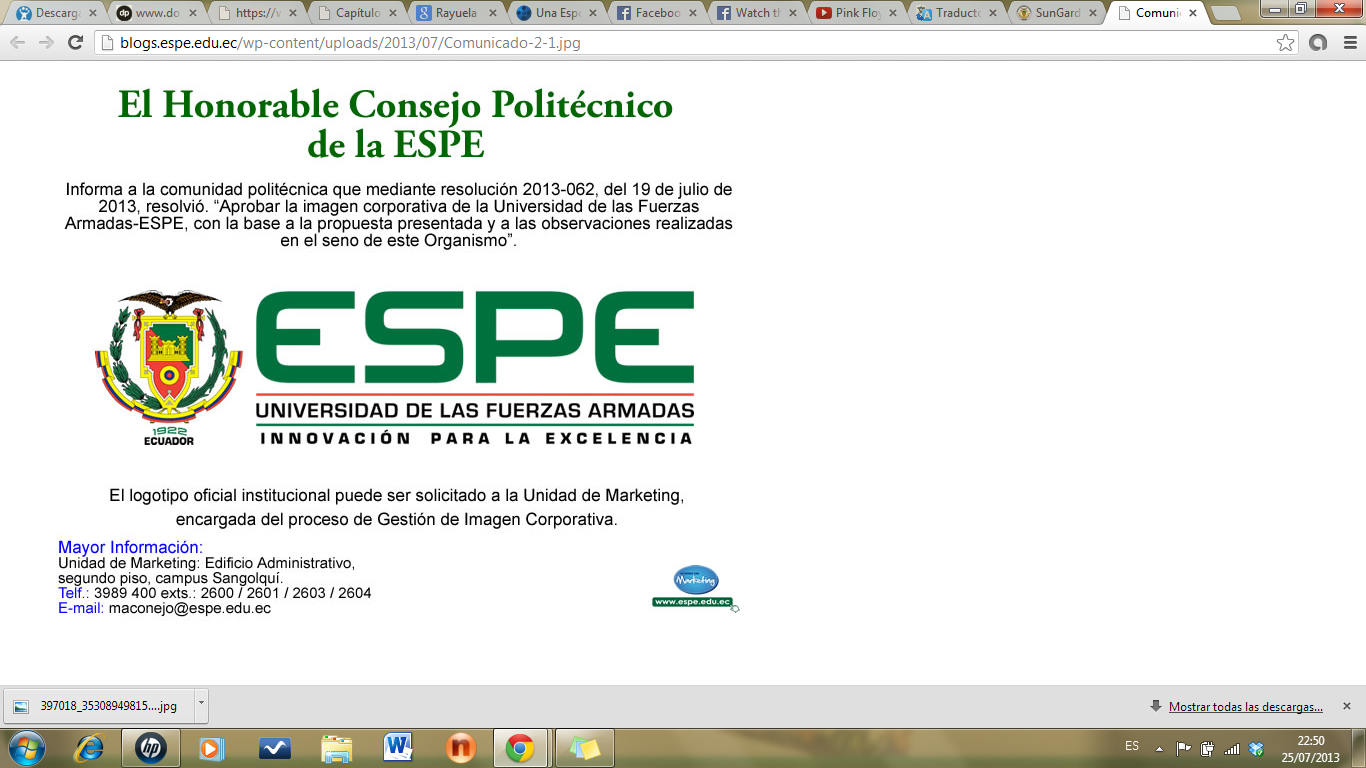 Máquina CNC Donggao DG-PU20TJ
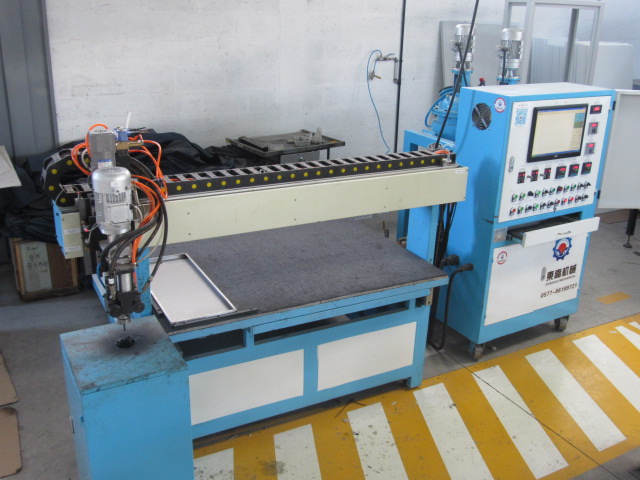 Subsistemas de la
Máquina CNC

Subsistema motor de
la herramienta

Subsistema neumático

Subsistema hidráulico 

Subsistema de control
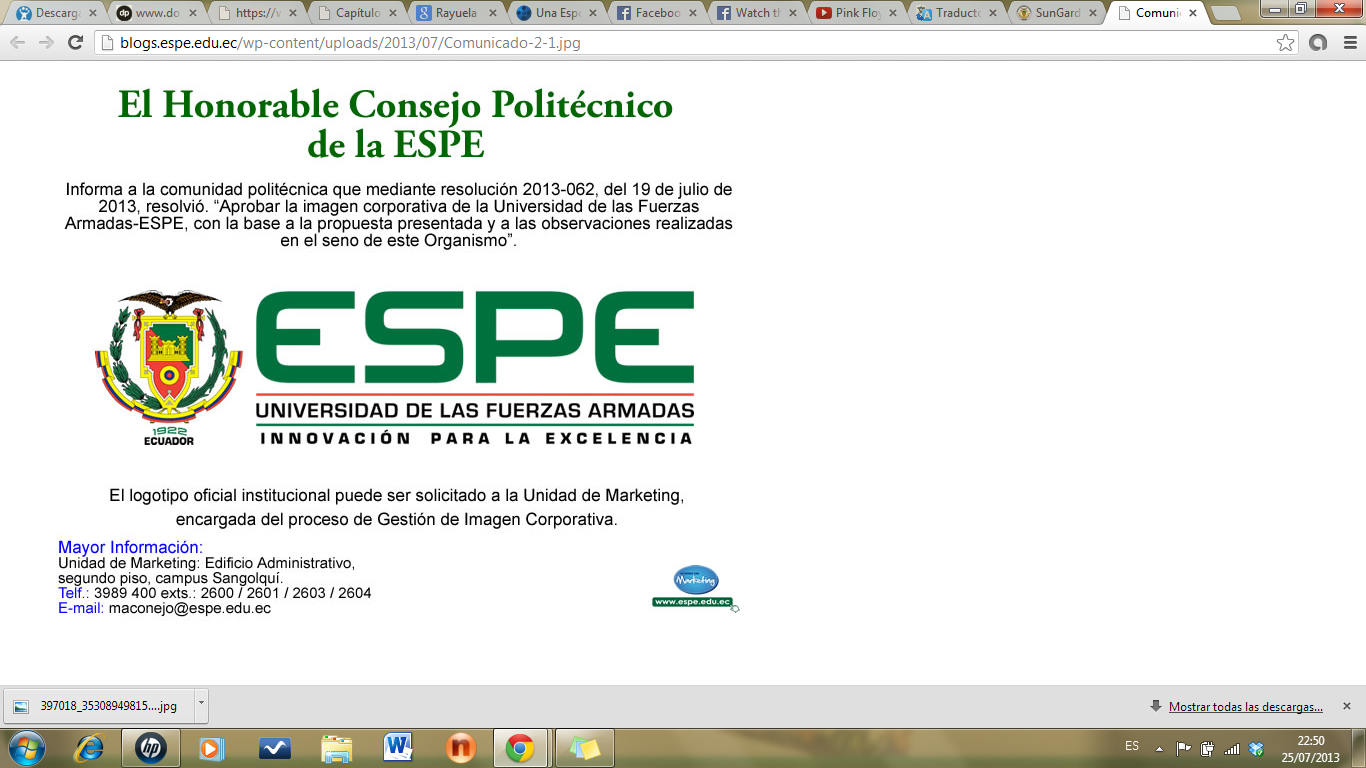 Subsistema motor de la herramienta
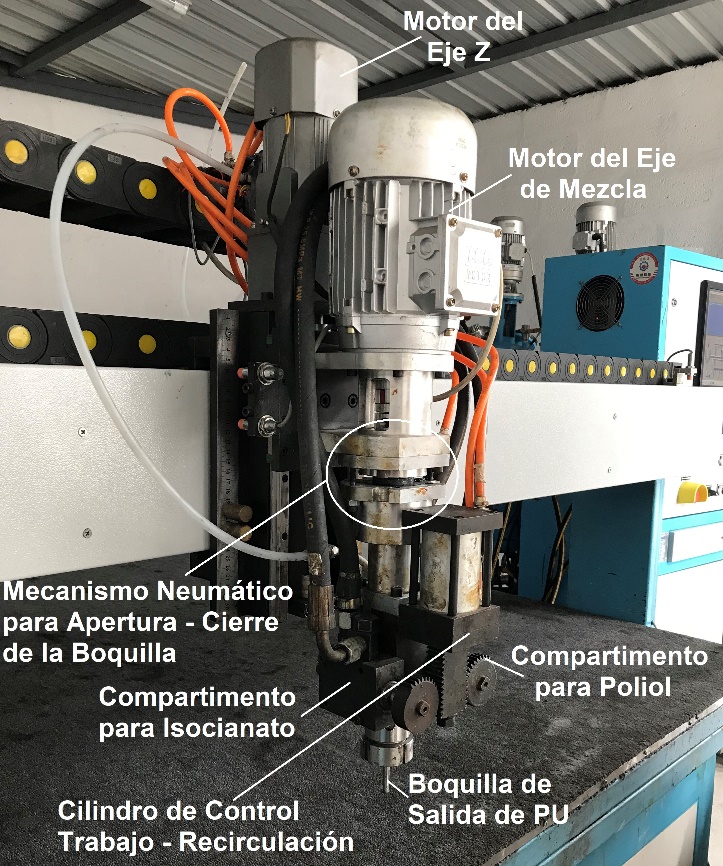 Cabezal de Mezcla
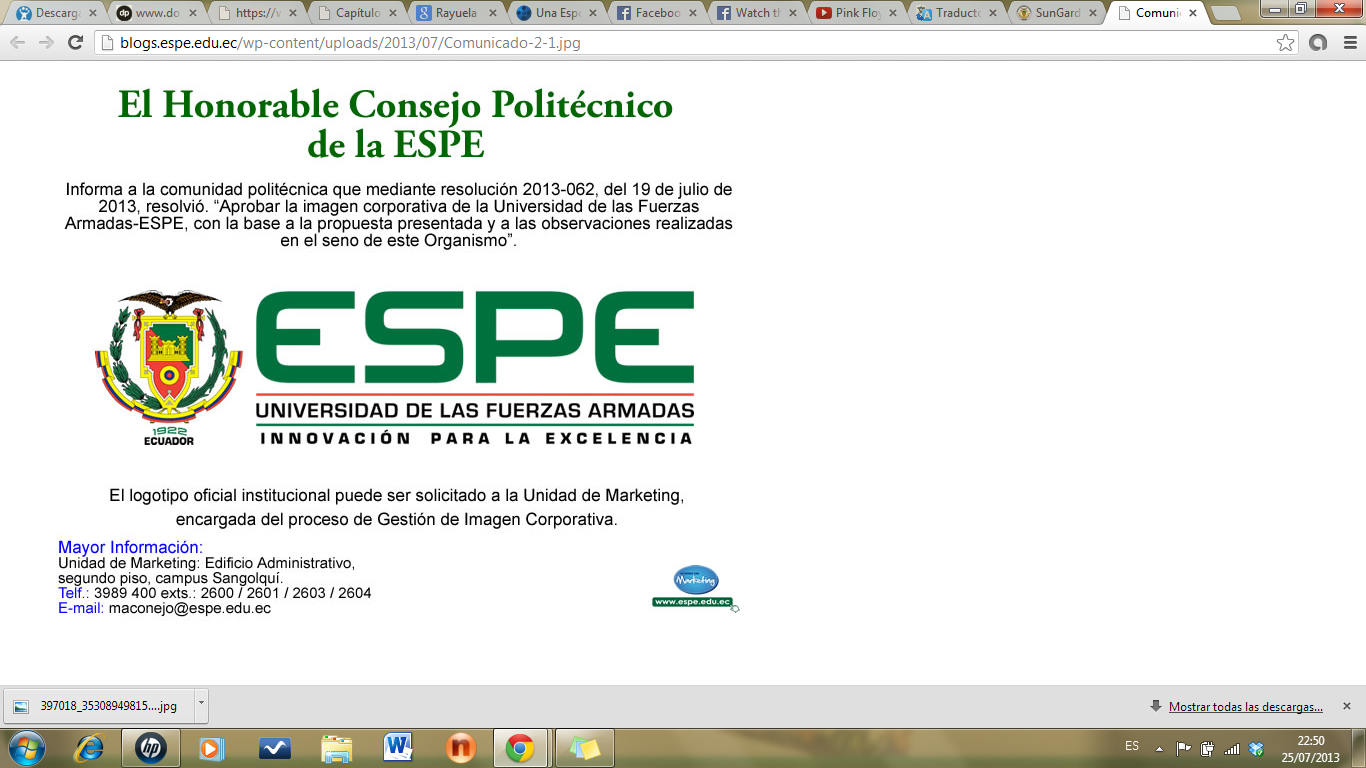 Subsistema motor de la herramienta
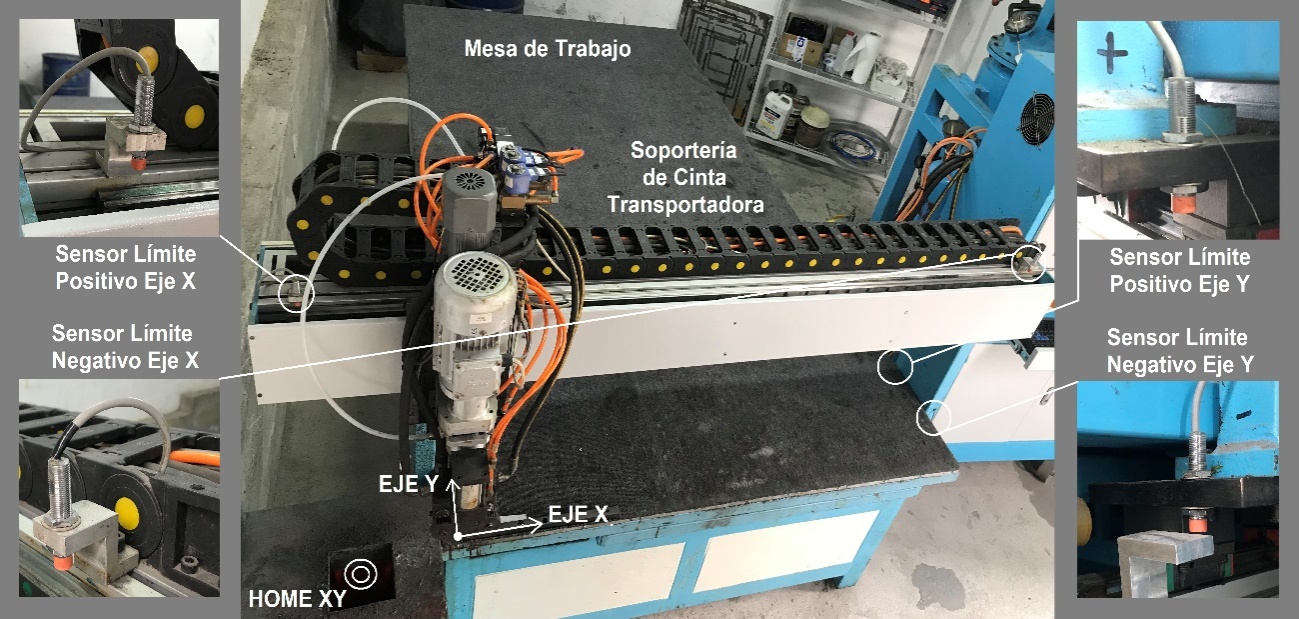 Sensores para límite del movimiento
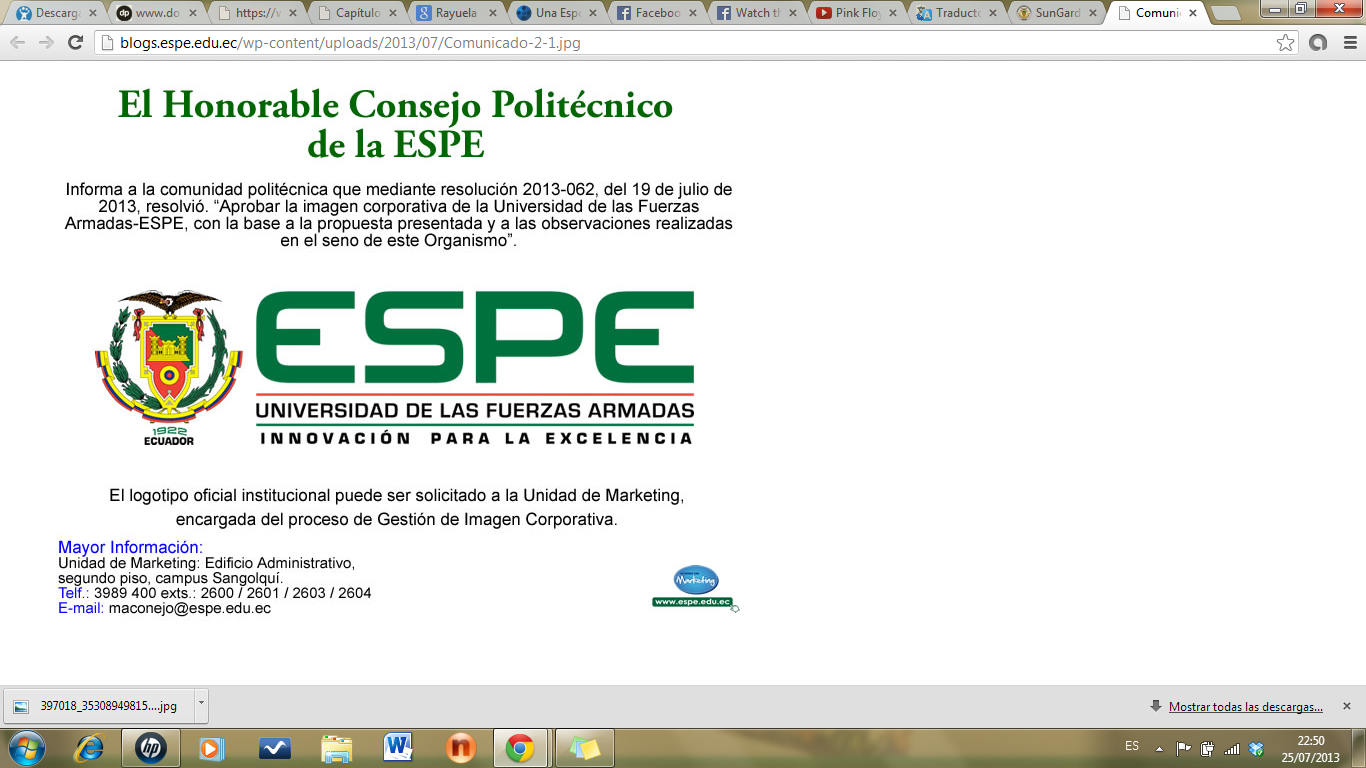 Subsistema Neumático
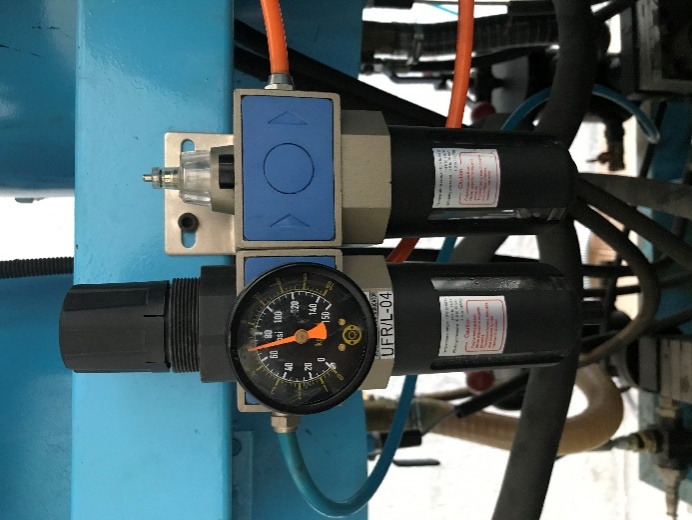 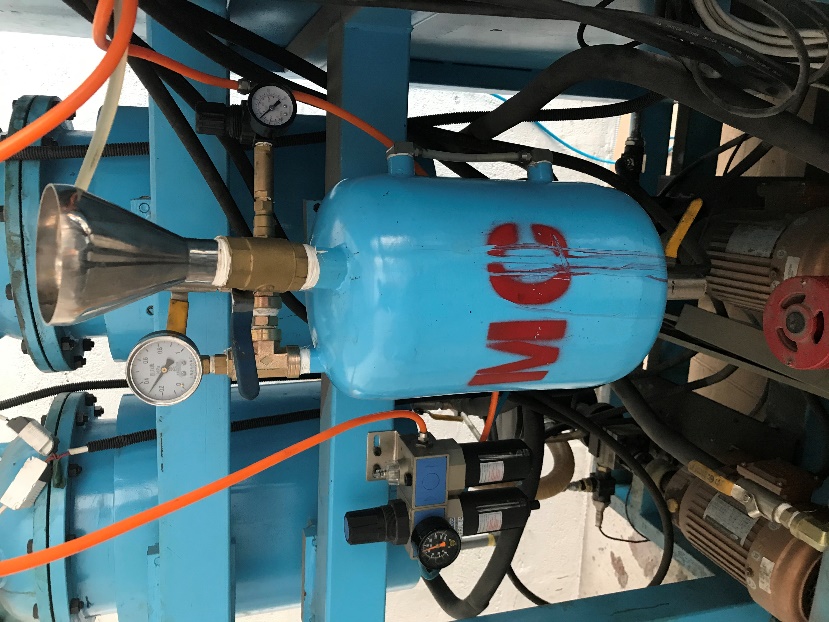 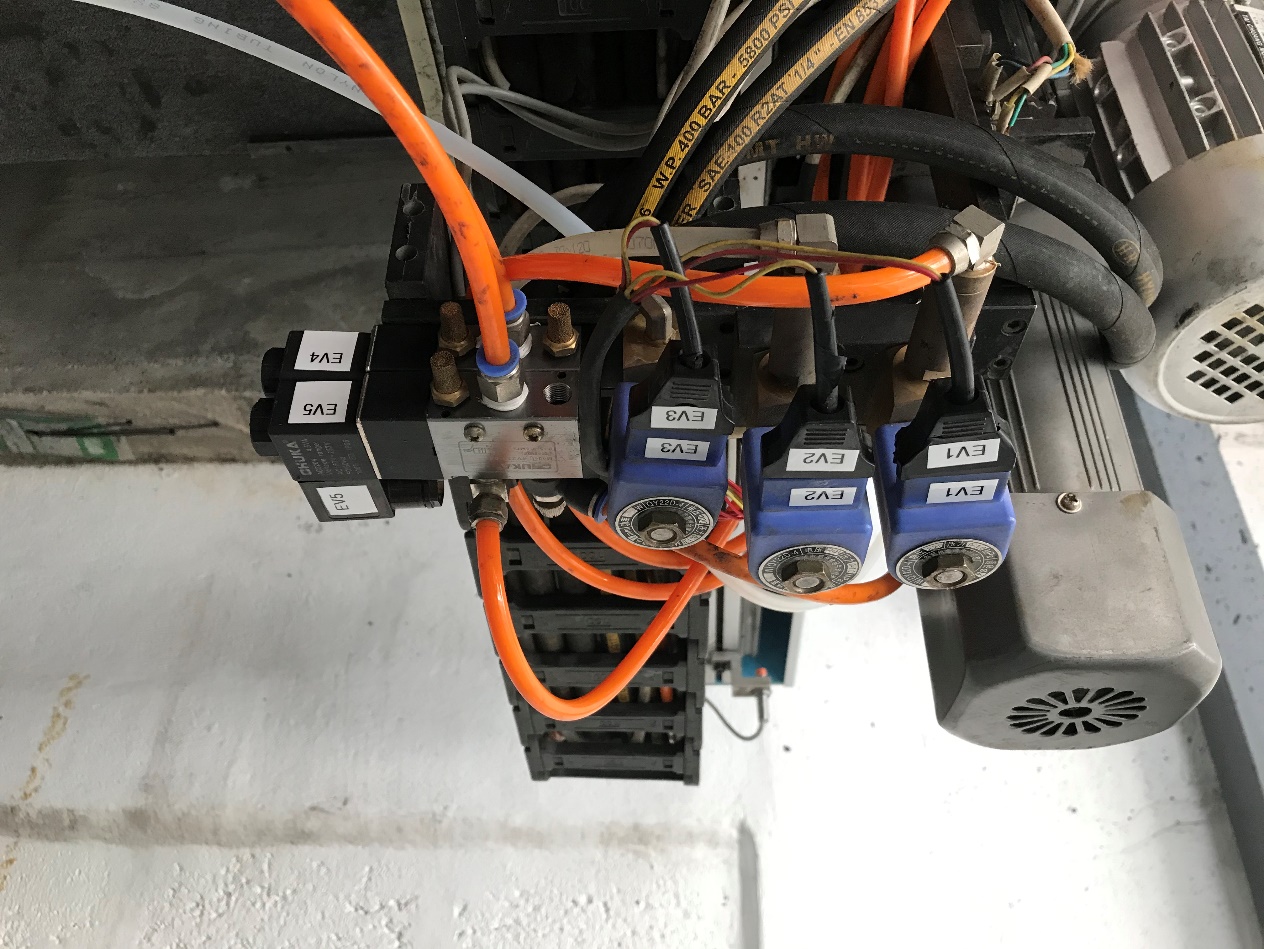 Unidad de Mantenimiento
de Aire
Tanque de Dicloruro
de Metileno
Electroválvulas
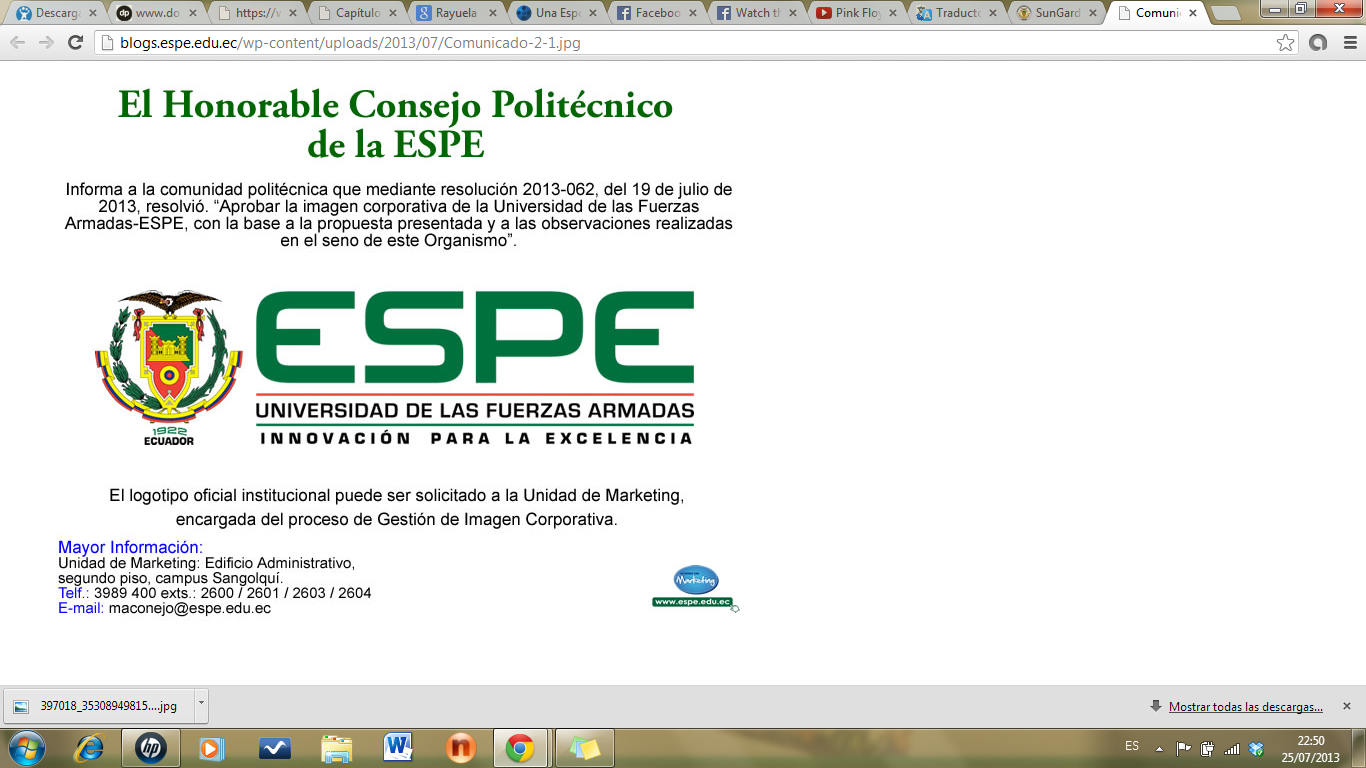 Subsistema Hidráulico
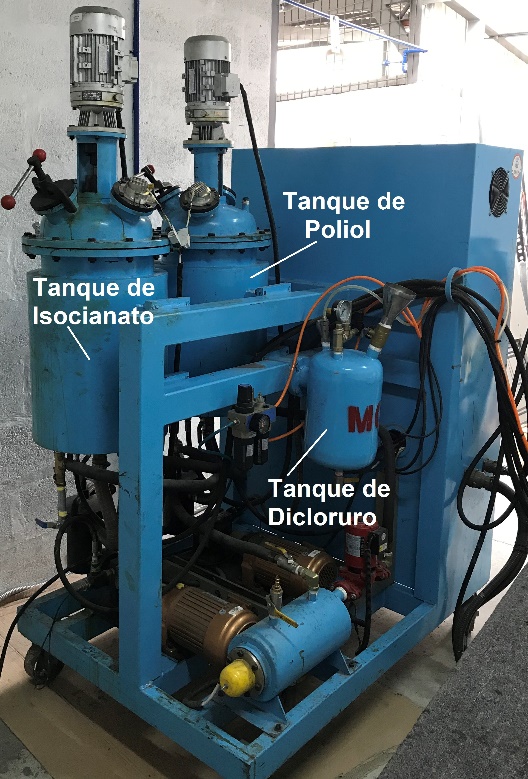 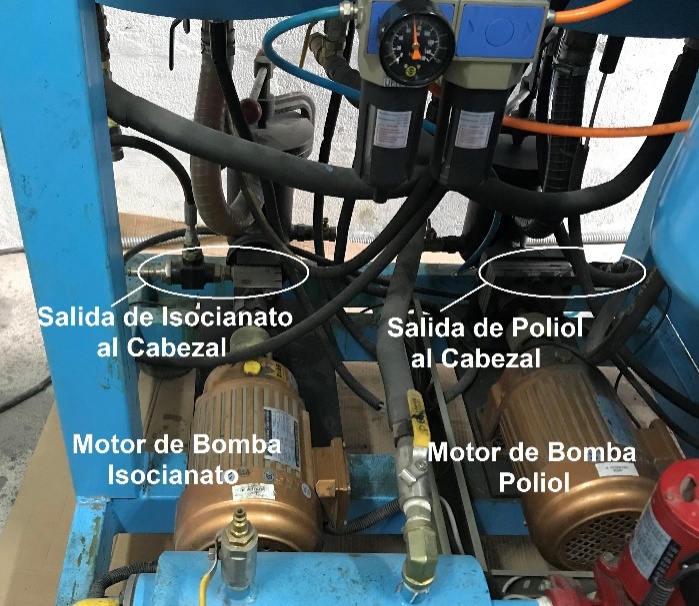 Bombas de Químicos
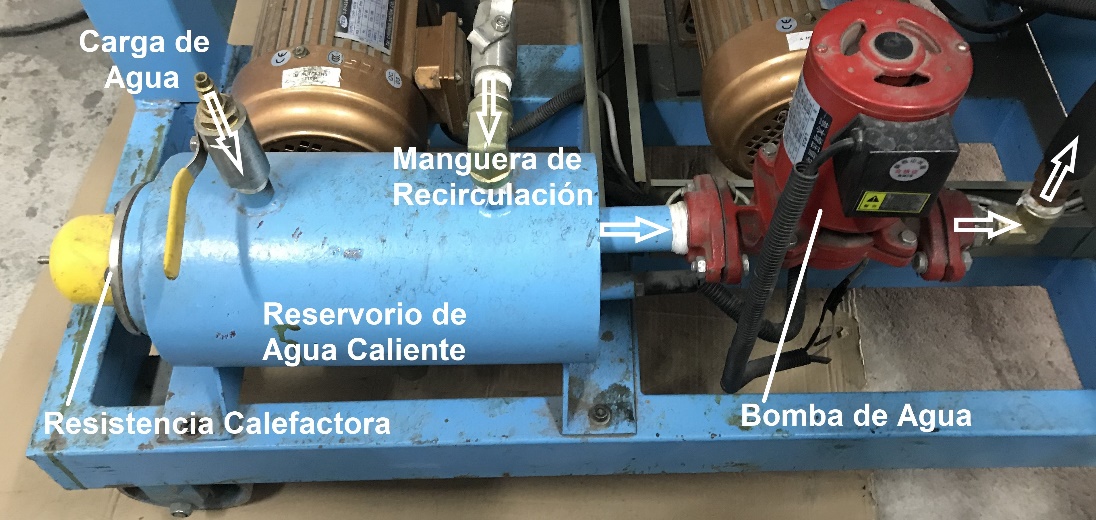 Tanques de Químicos
Sistema Calentador de Agua
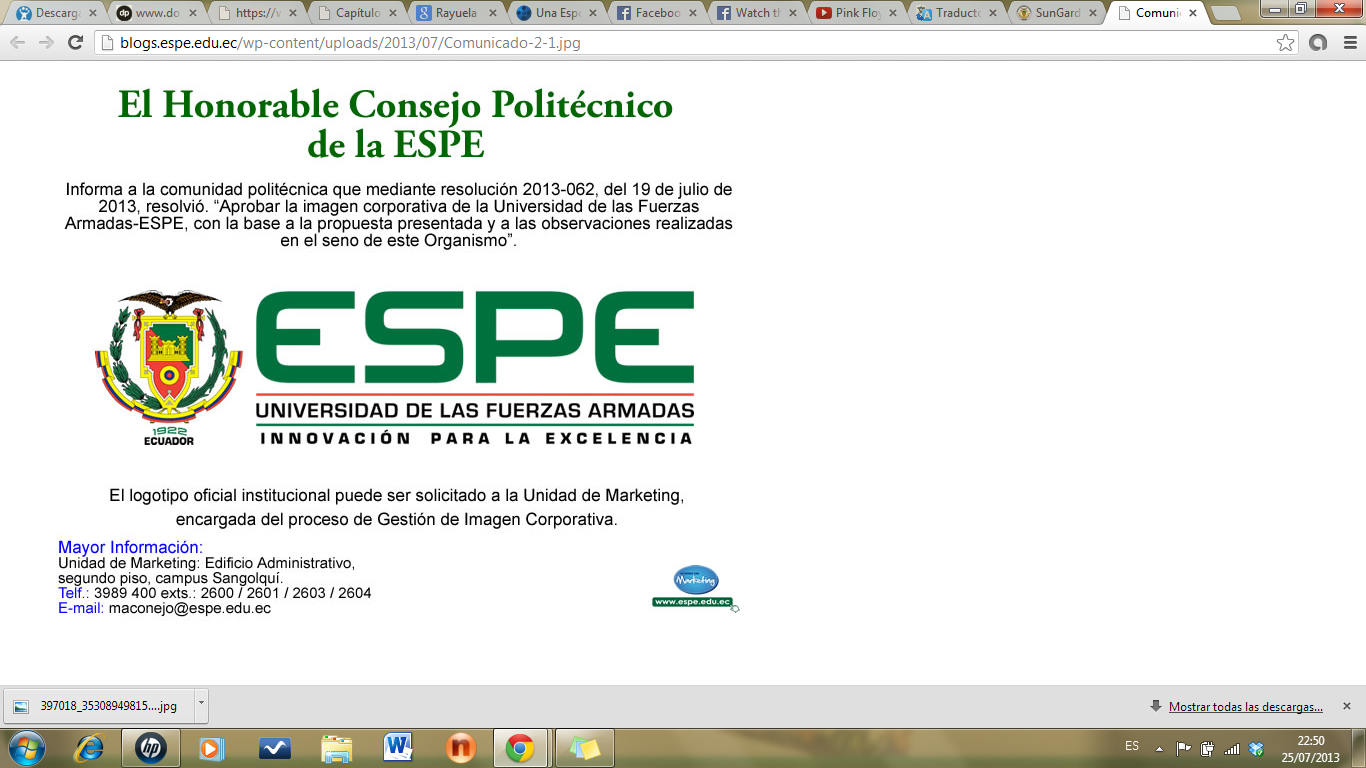 Subsistema de Control
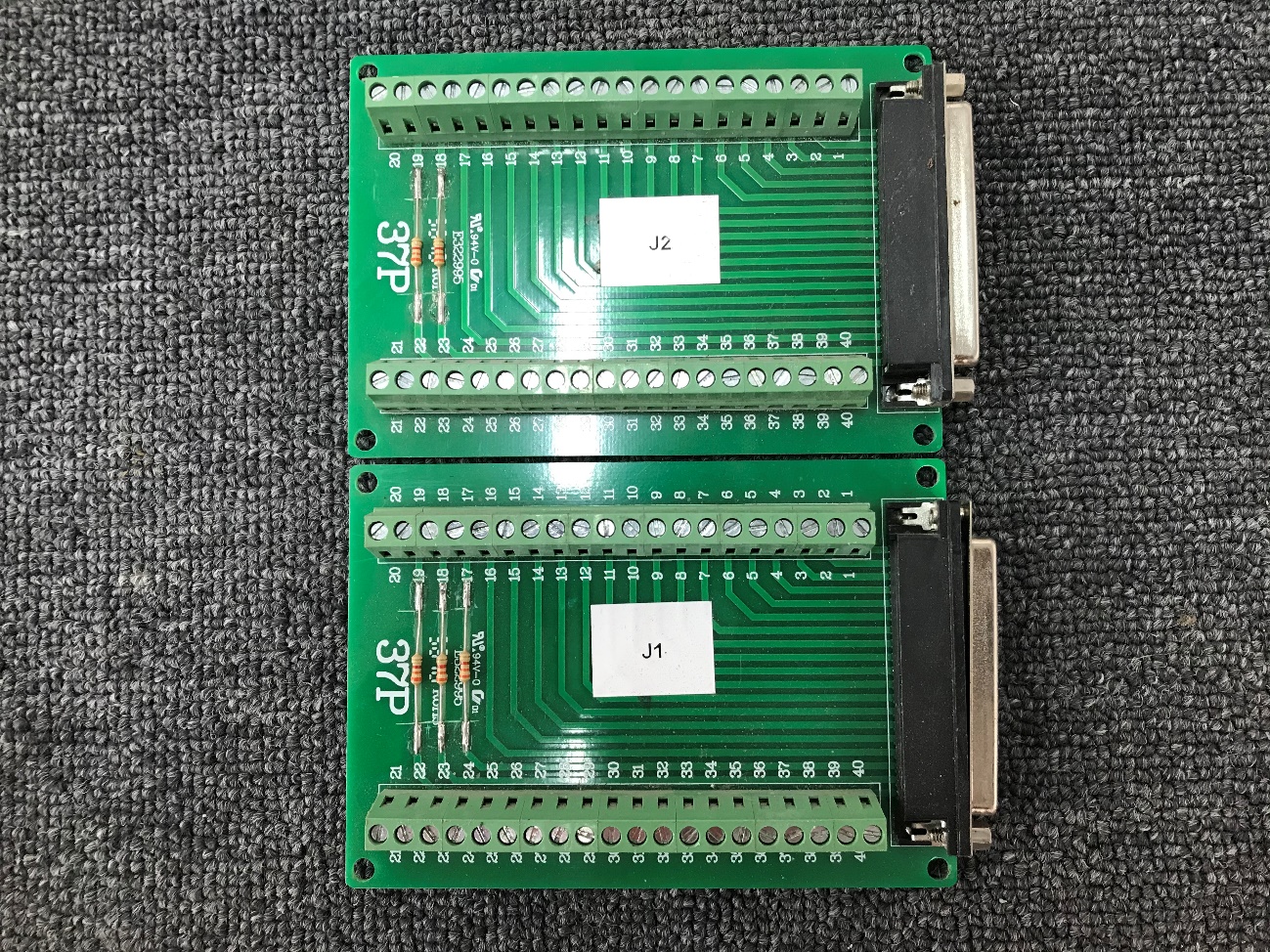 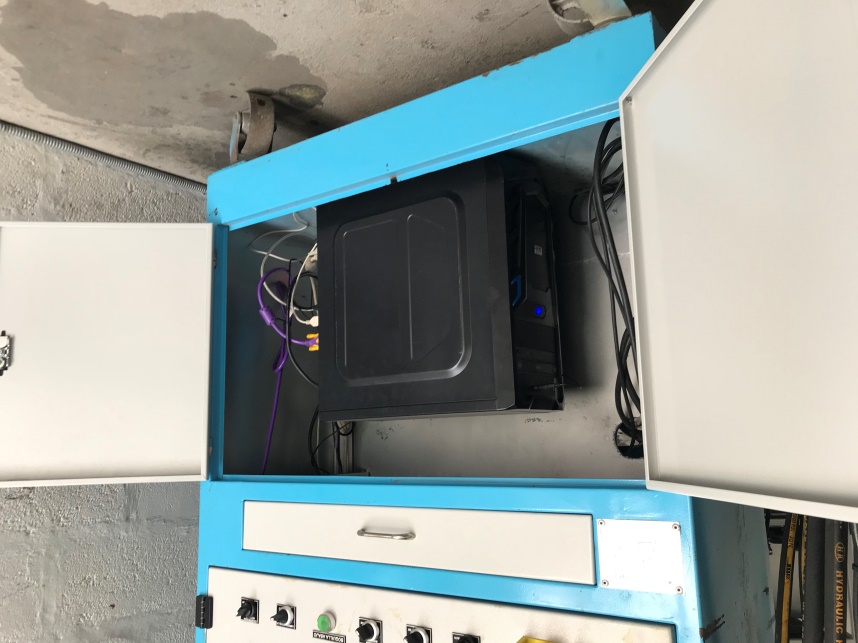 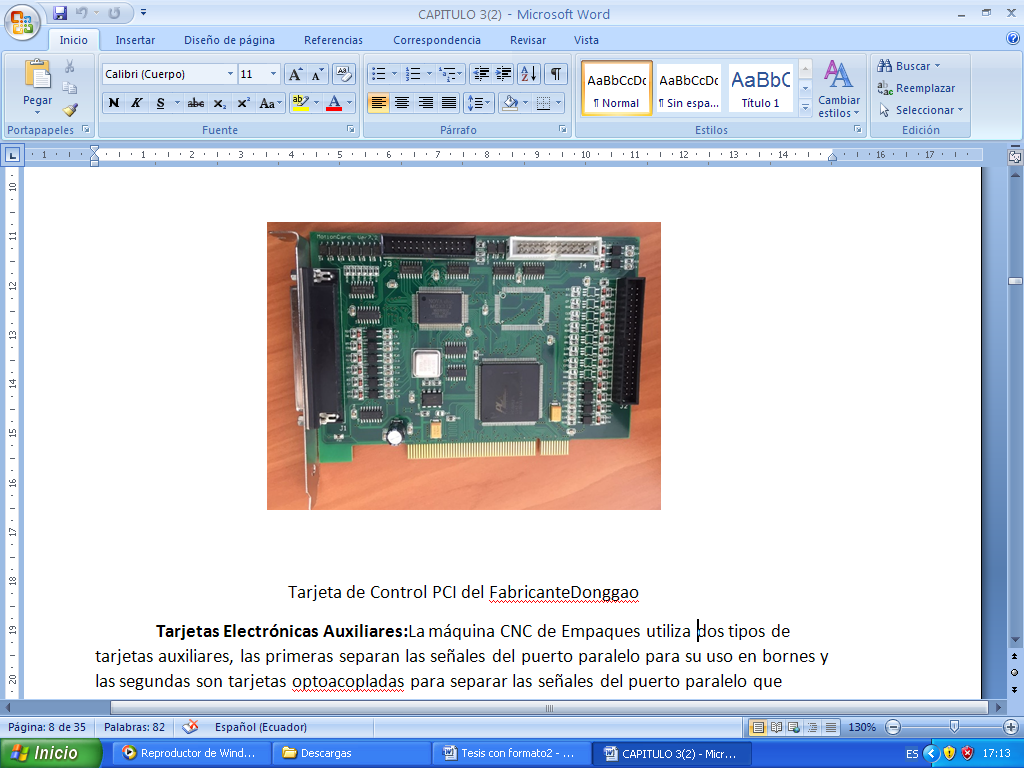 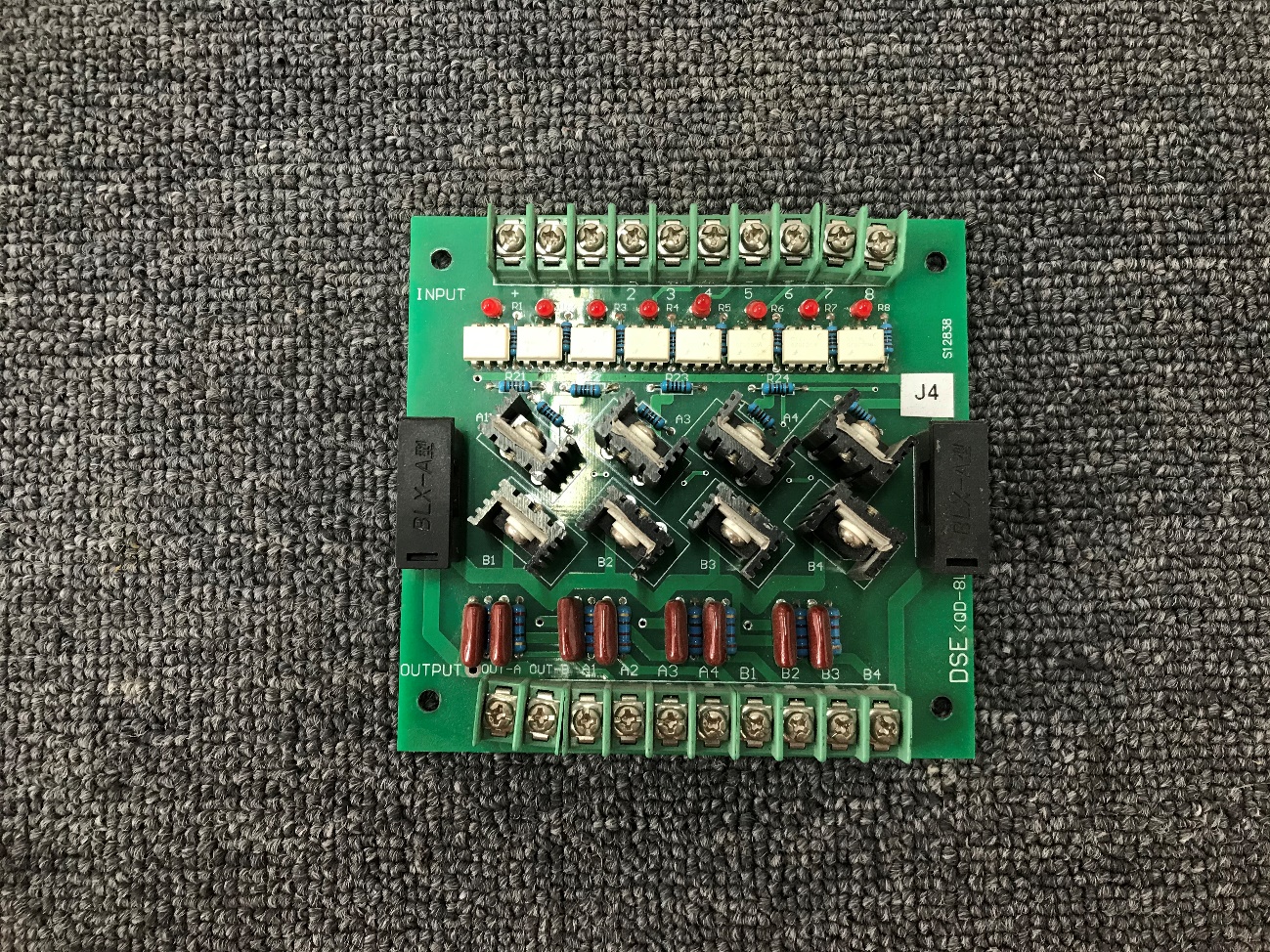 Tarjeta de Control
De Movimiento PCI
PC Intel Dual Core, 2GB RAM
Tarjetas Electrónicas
Auxiliares
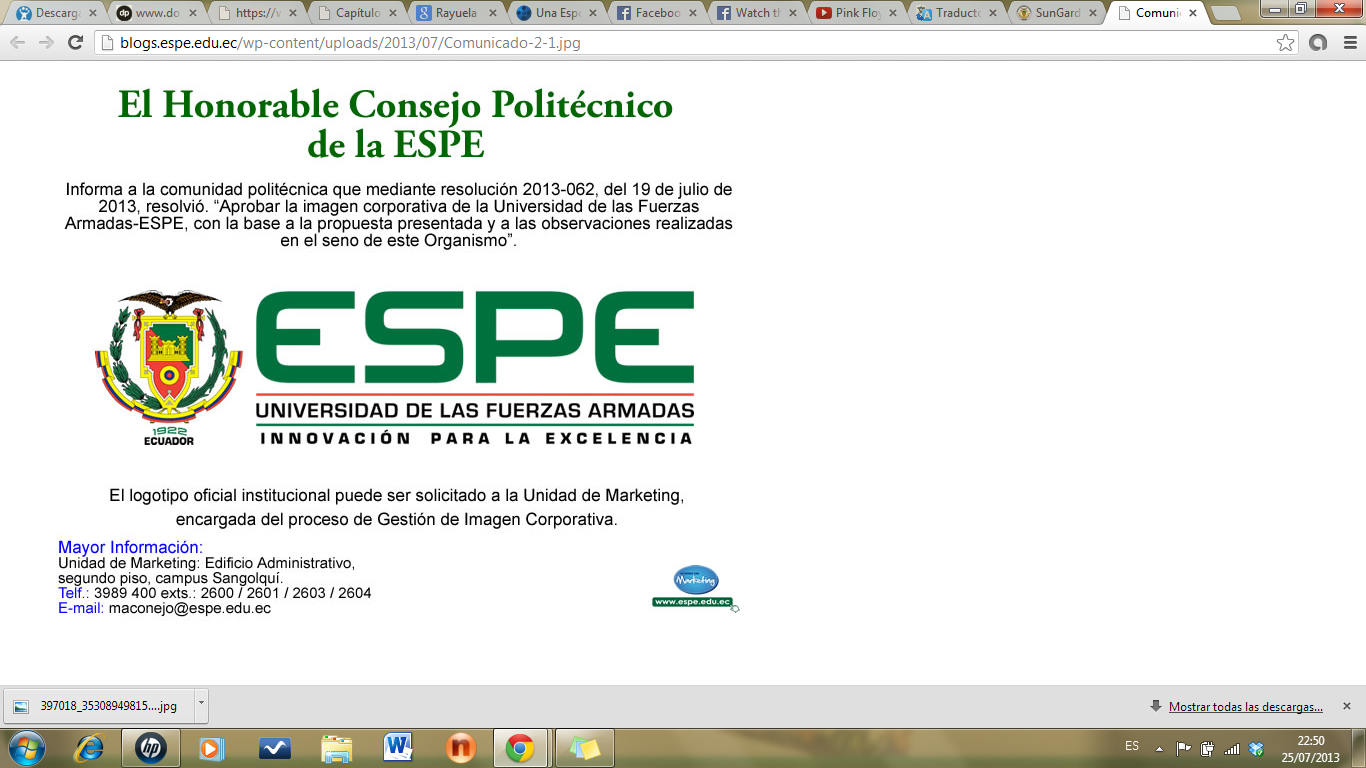 Principio de Funcionamiento
Funcionamiento de la Máquina CNC

Diseño del Empaque

Generación de Código G

Movimiento y Seguimiento de Trayectoria

Mezcla de Químicos para Poliuretano

Limpieza del Cabezal
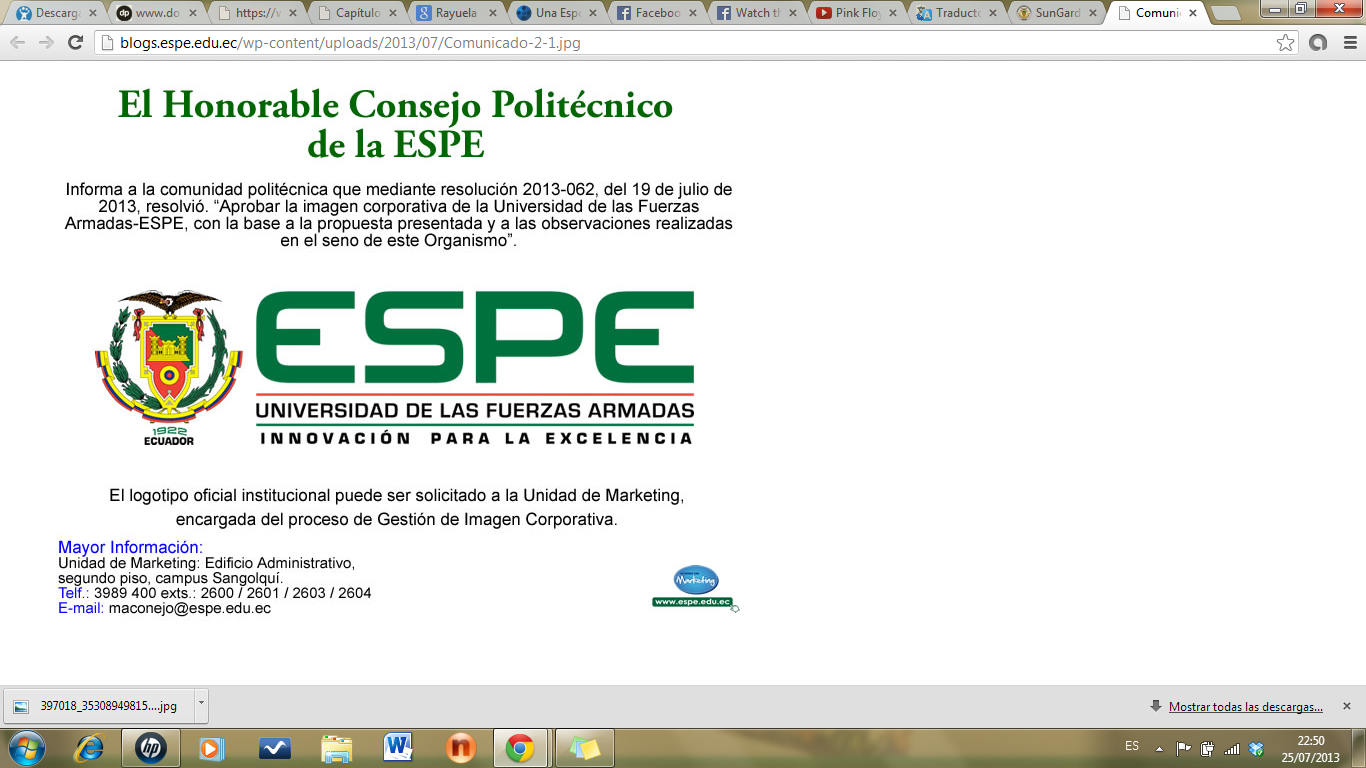 Nuevo Sistema de Control
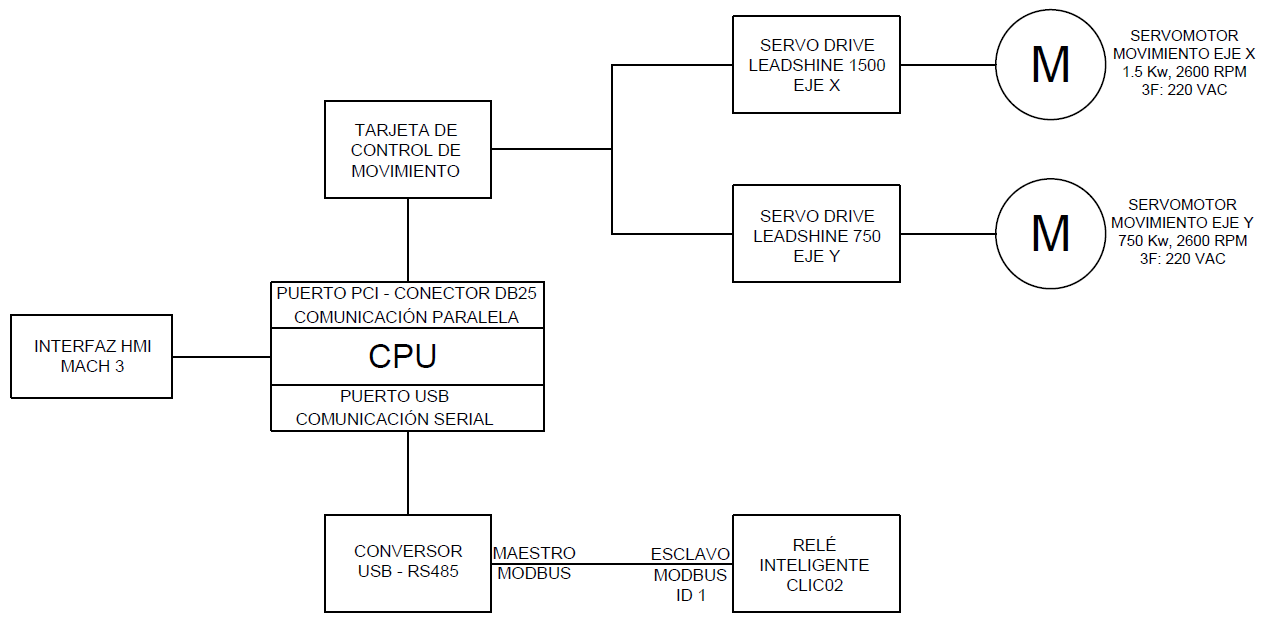 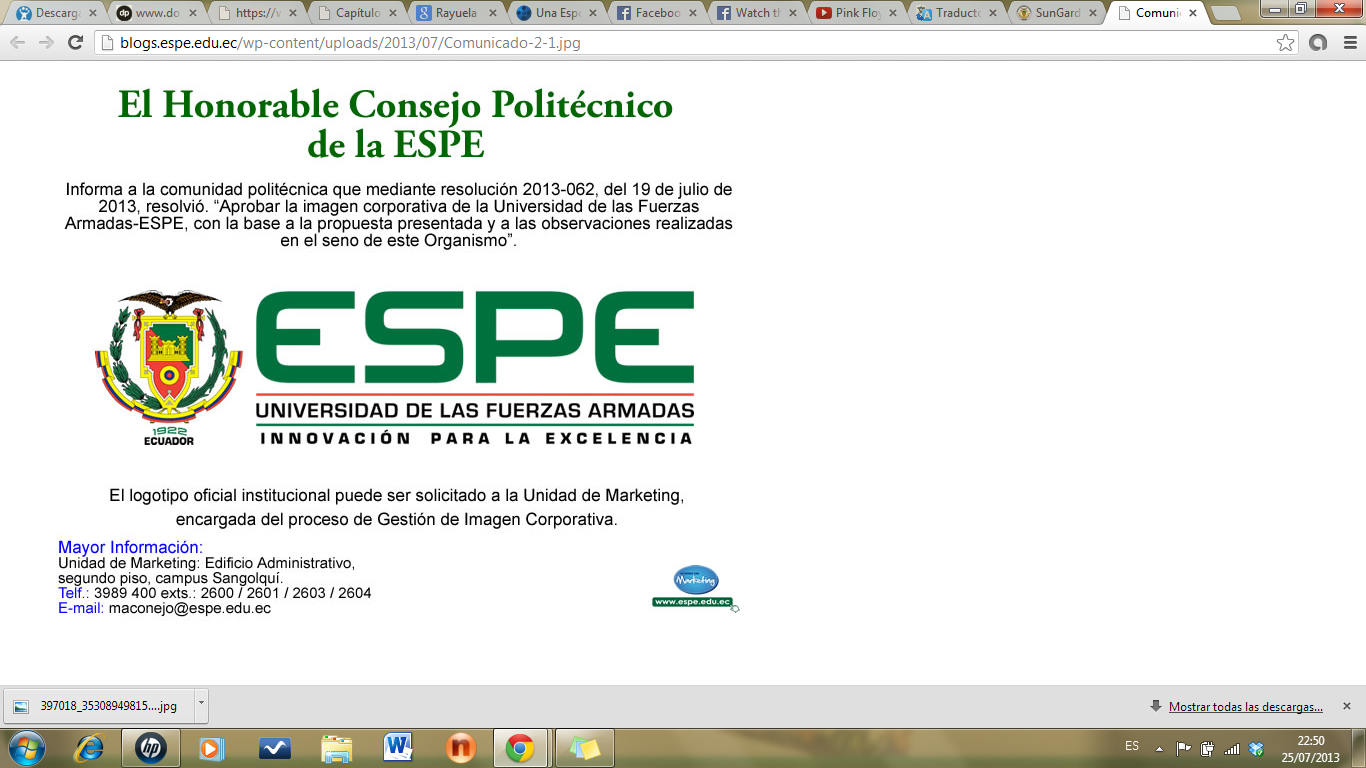 Hardware del Nuevo Sistema de Control
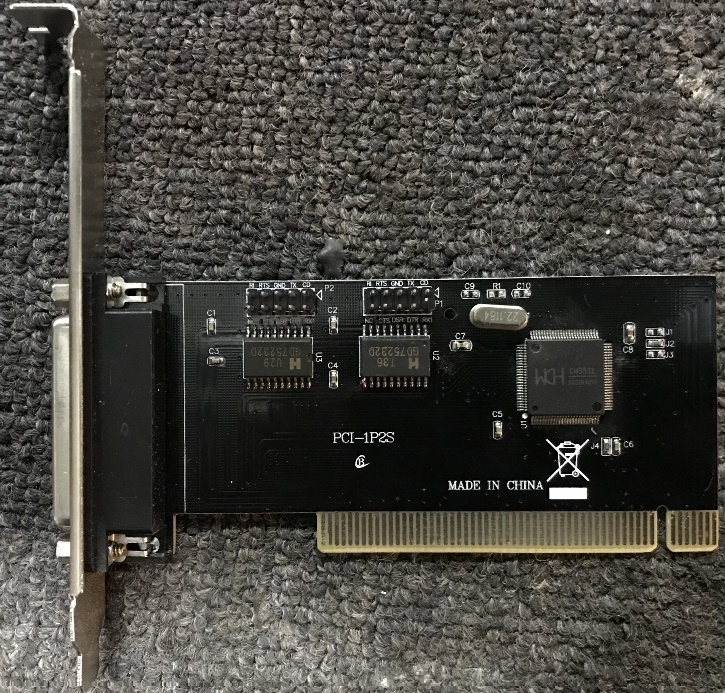 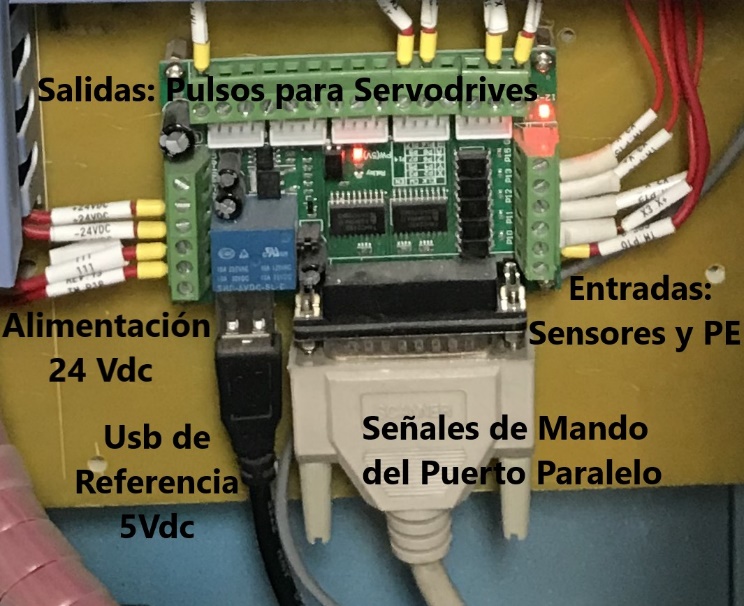 Tarjeta PCI para Puerto Paralelo
Tarjeta de Control De Movimiento
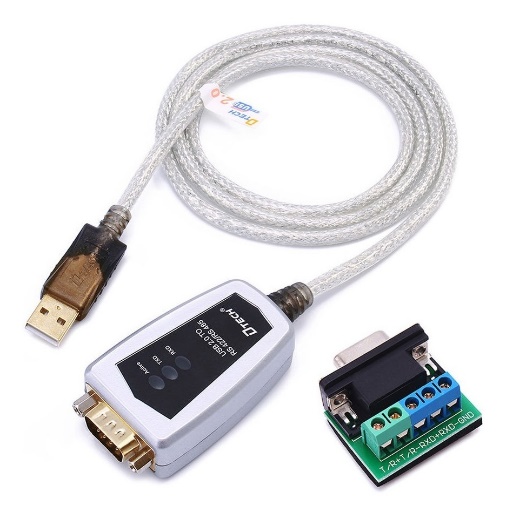 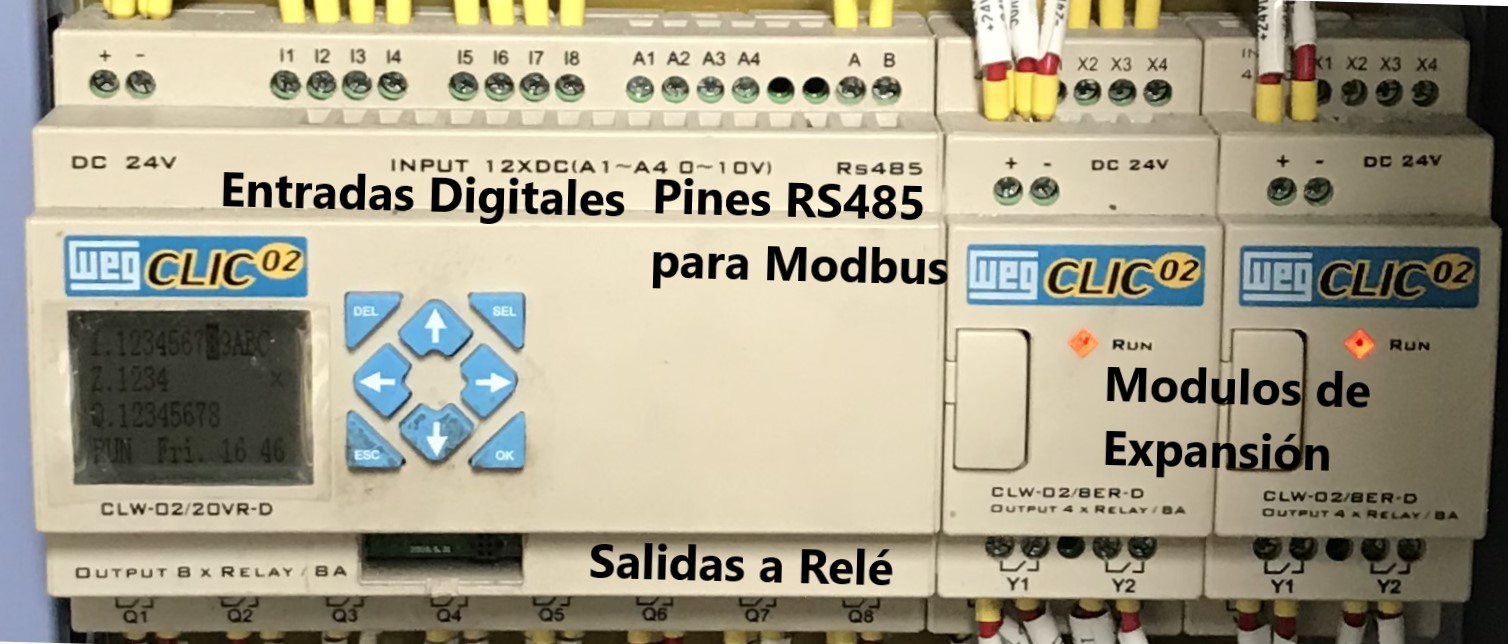 Relé
Inteligente
Clic02
Conversor
RS485 - USB
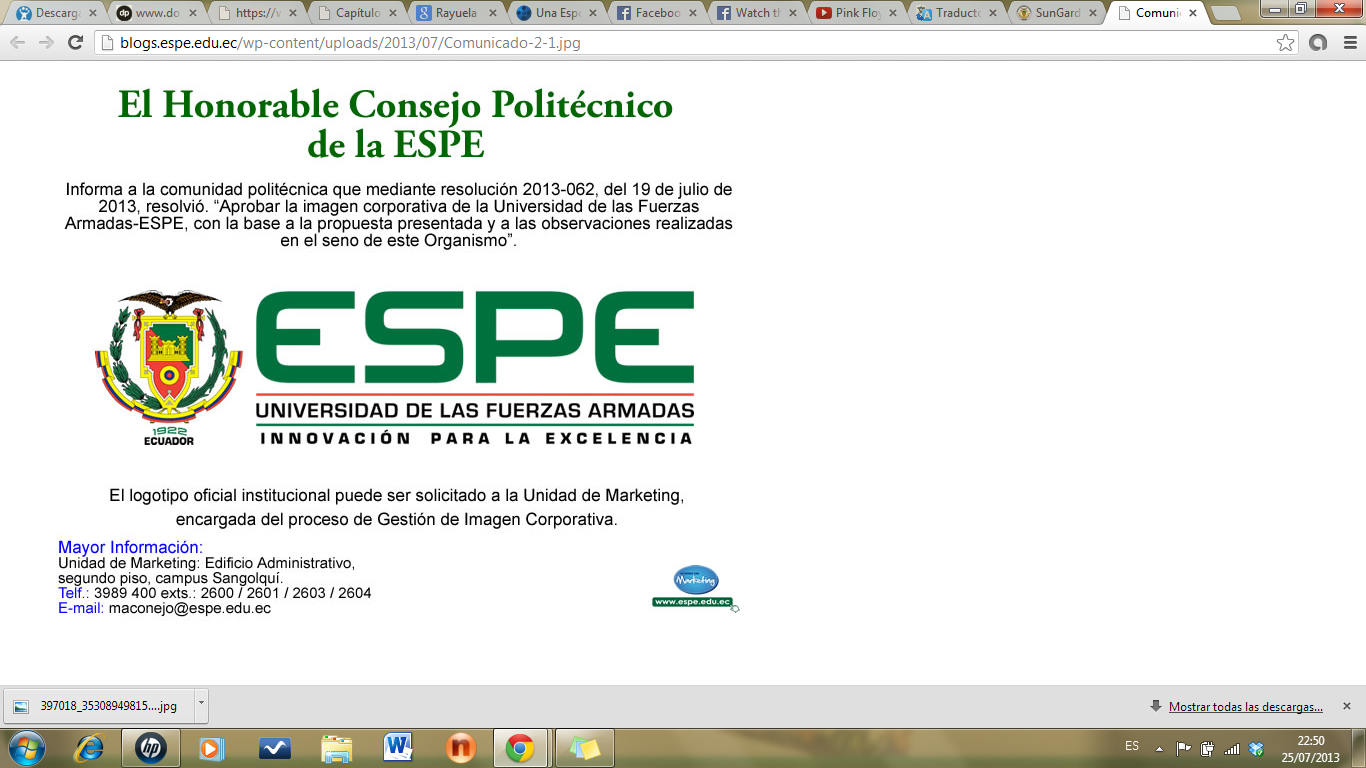 Software del Nuevo Sistema de Control
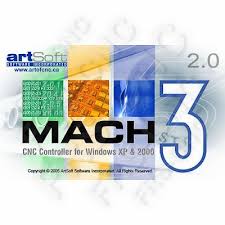 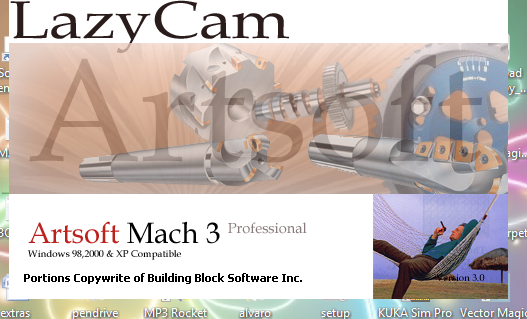 ArtSoft Mach3
ArtSoft LazyCam
Screen
Designer
Screen4
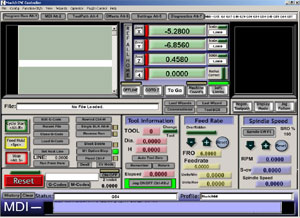 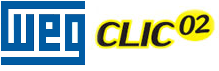 Weg Clic02 Edit
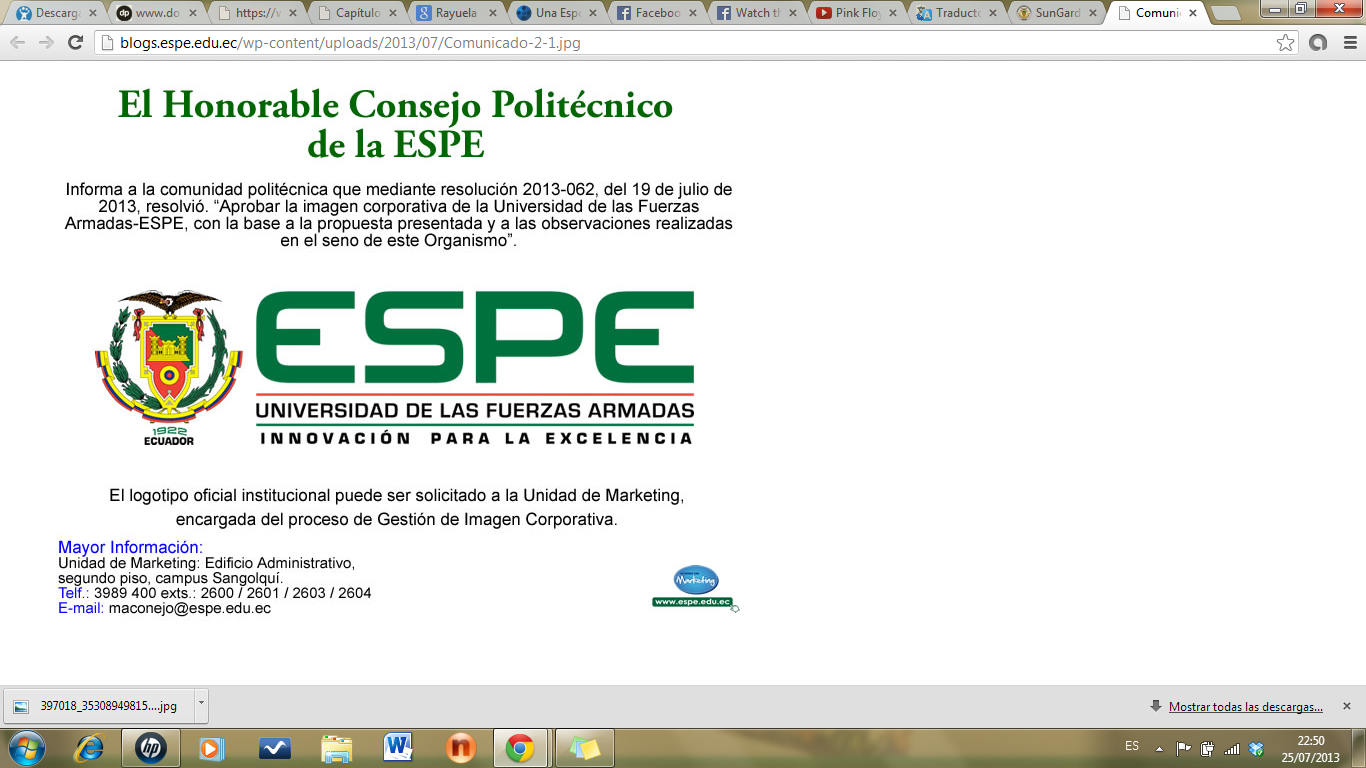 Configuración Mach3
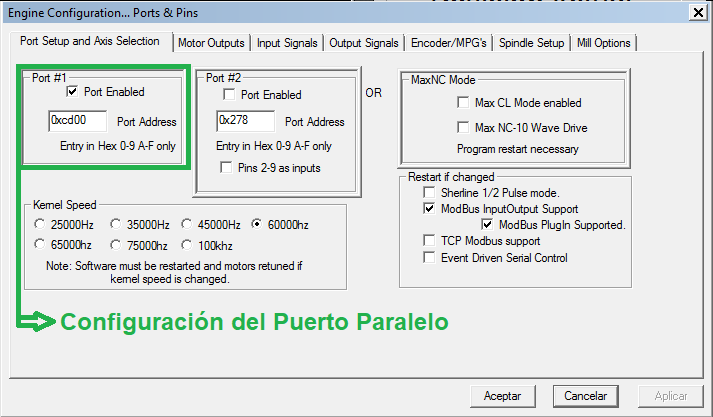 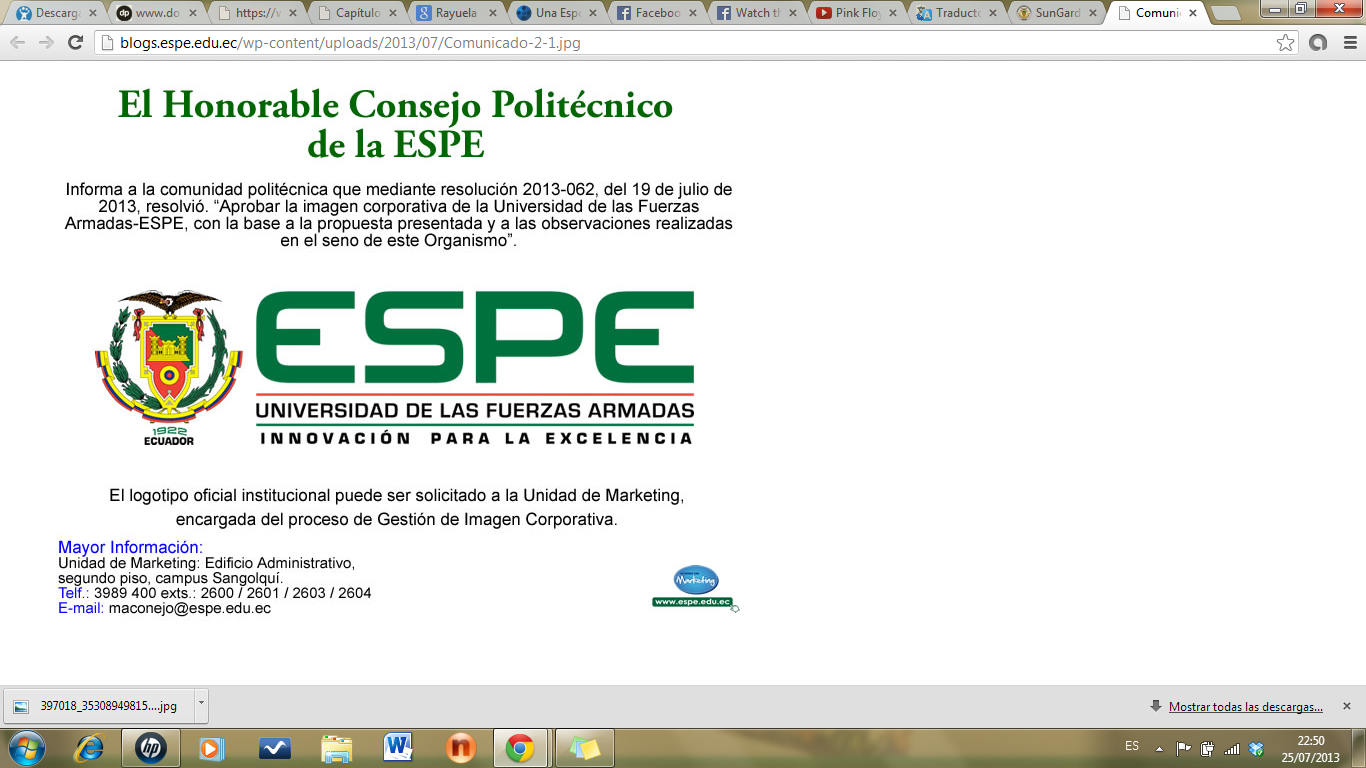 Configuración Mach3
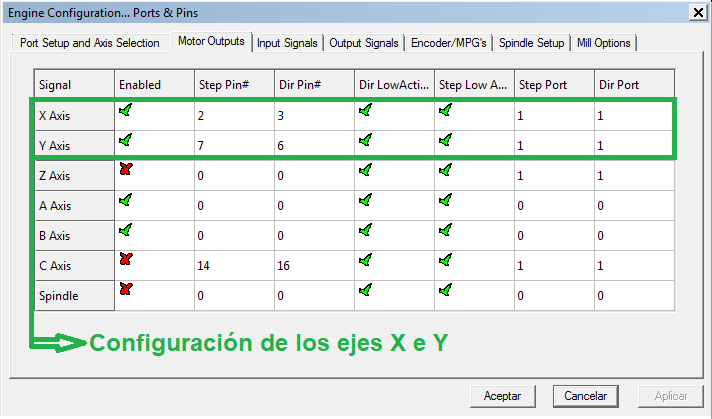 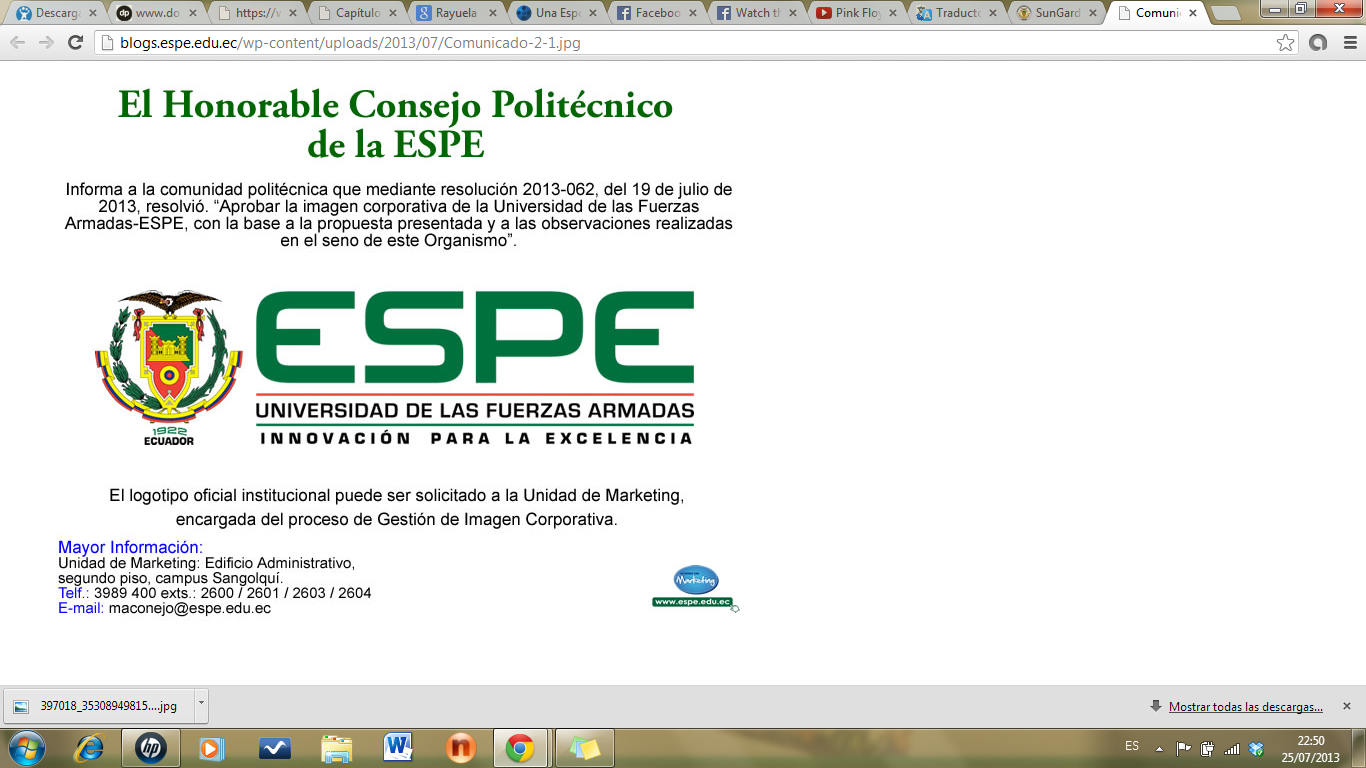 Configuración Mach3
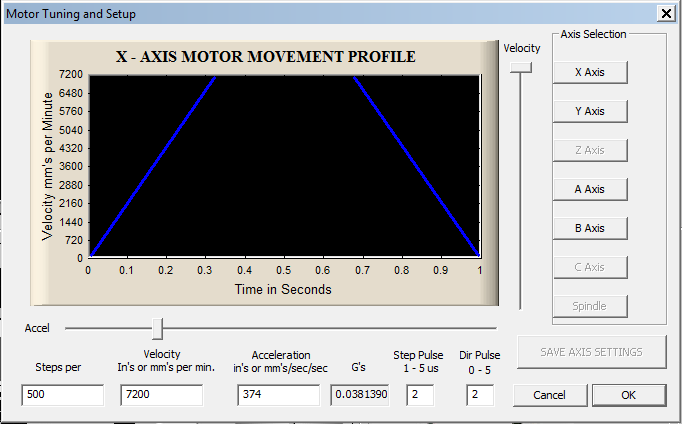 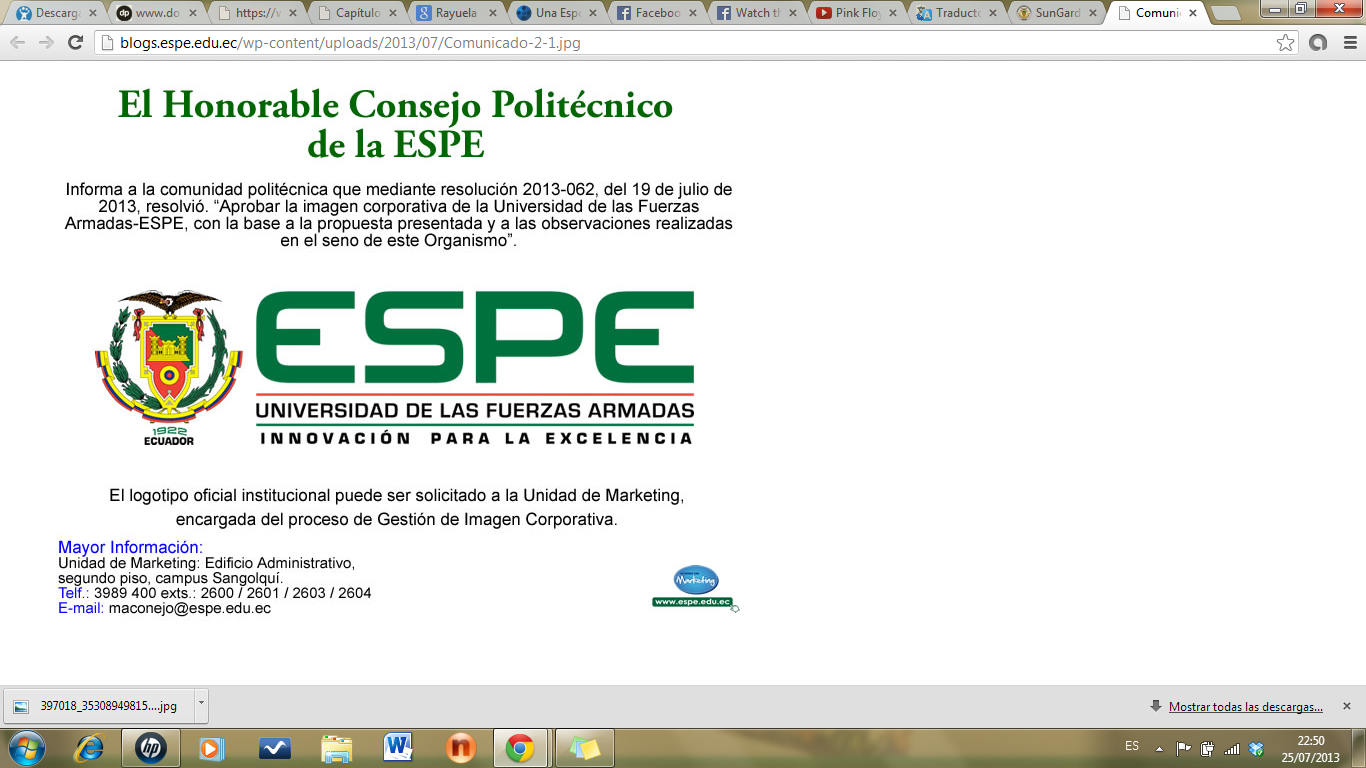 Configuración Mach3
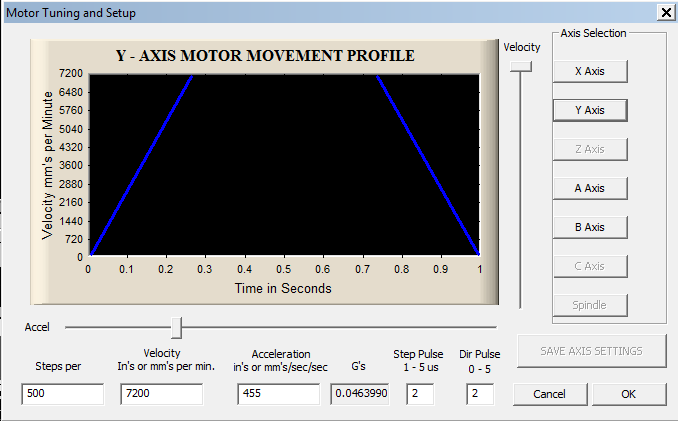 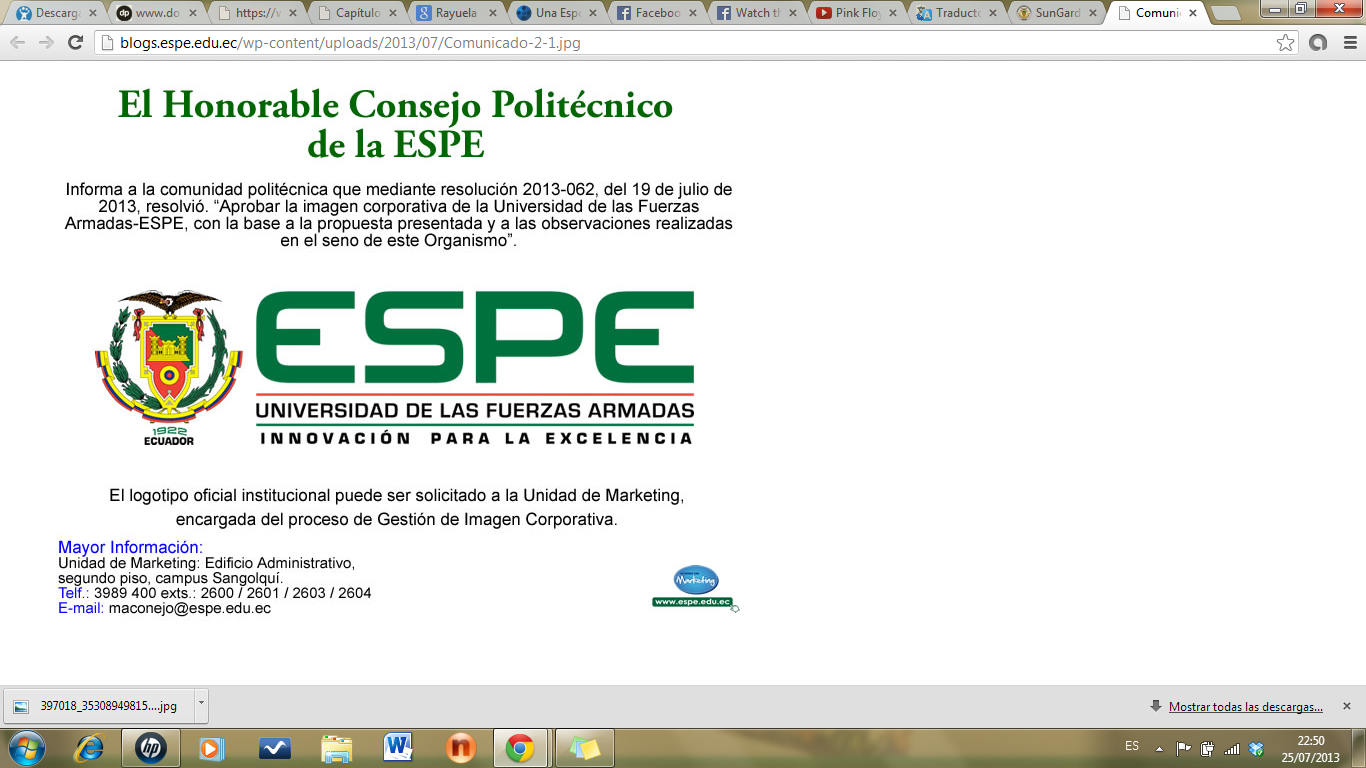 Comunicación Modbus Clic02 – PC Mach3
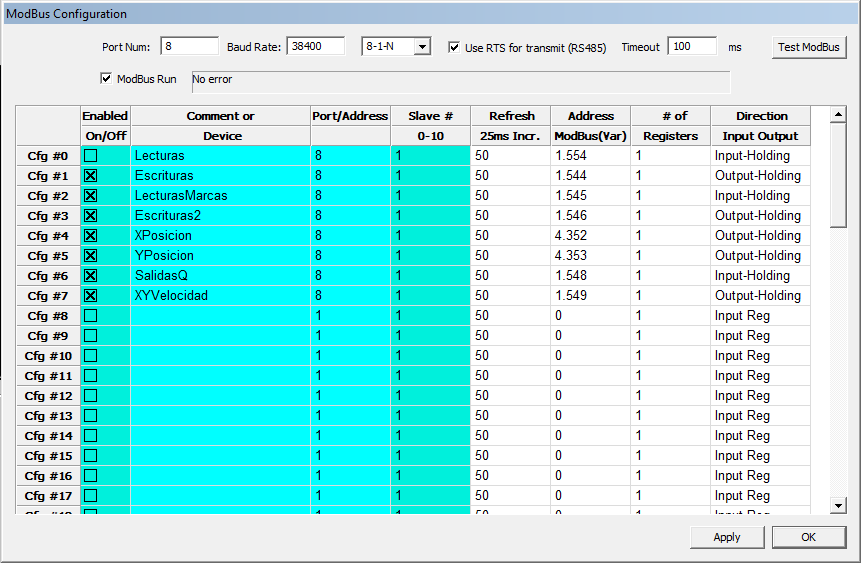 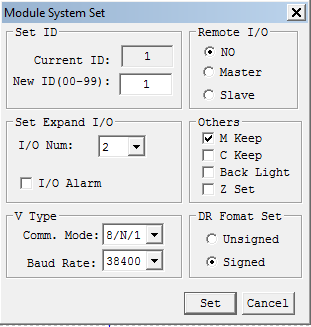 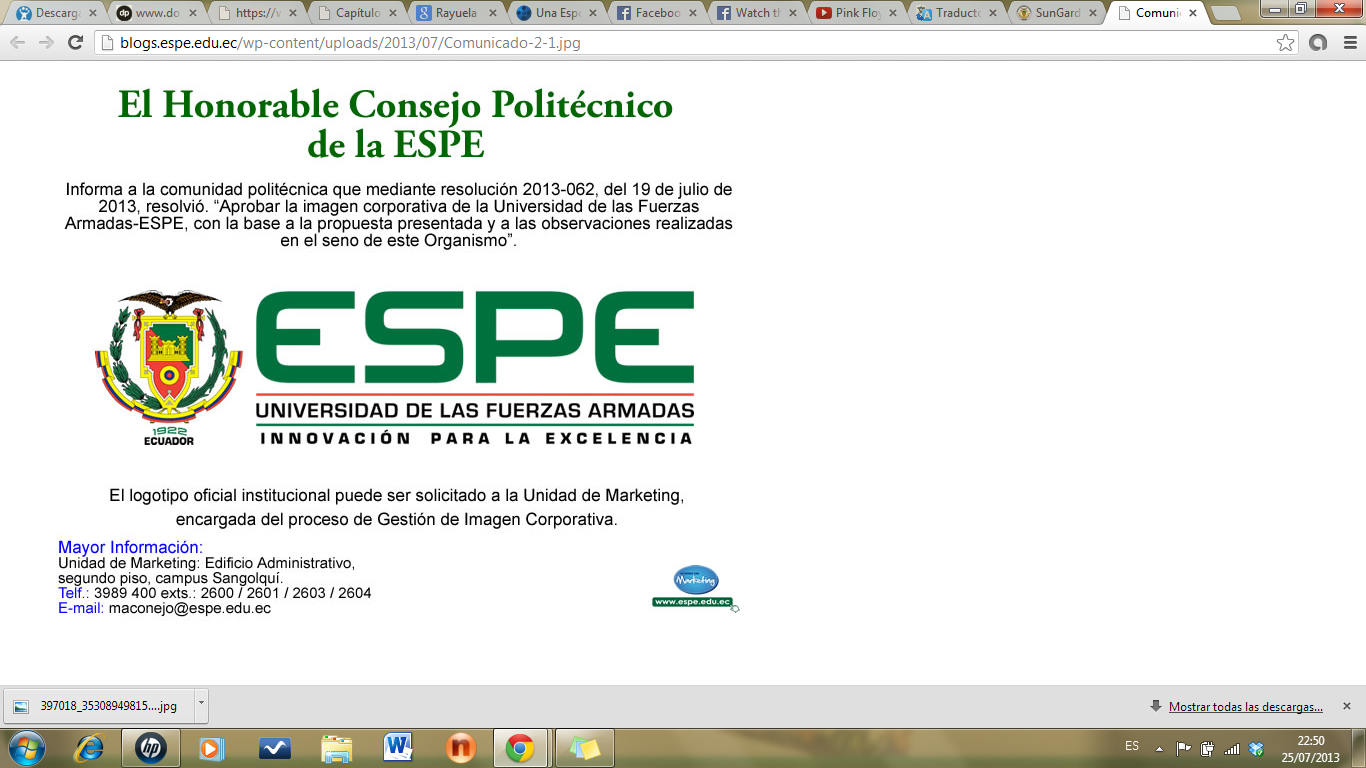 Diseño HMI
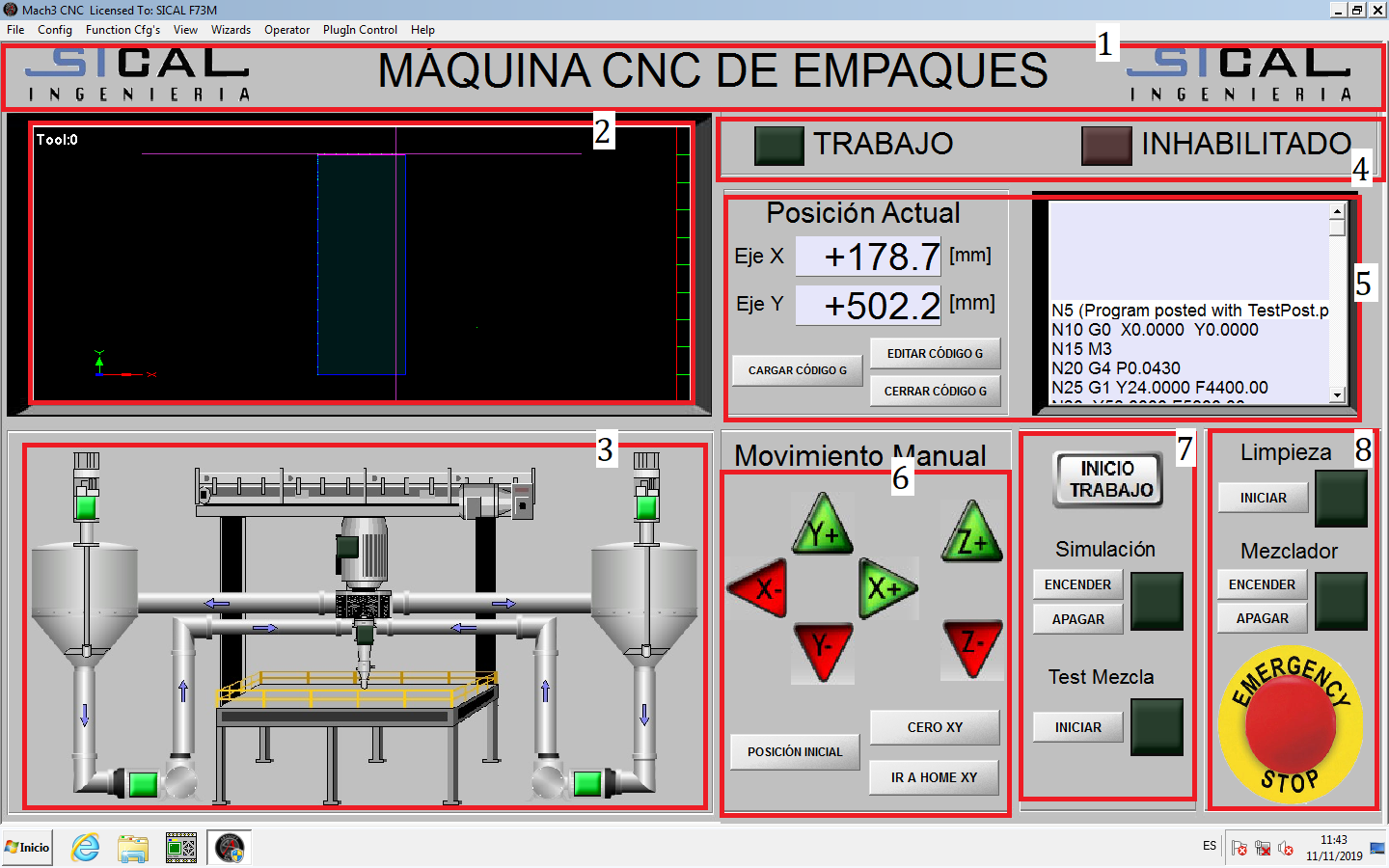 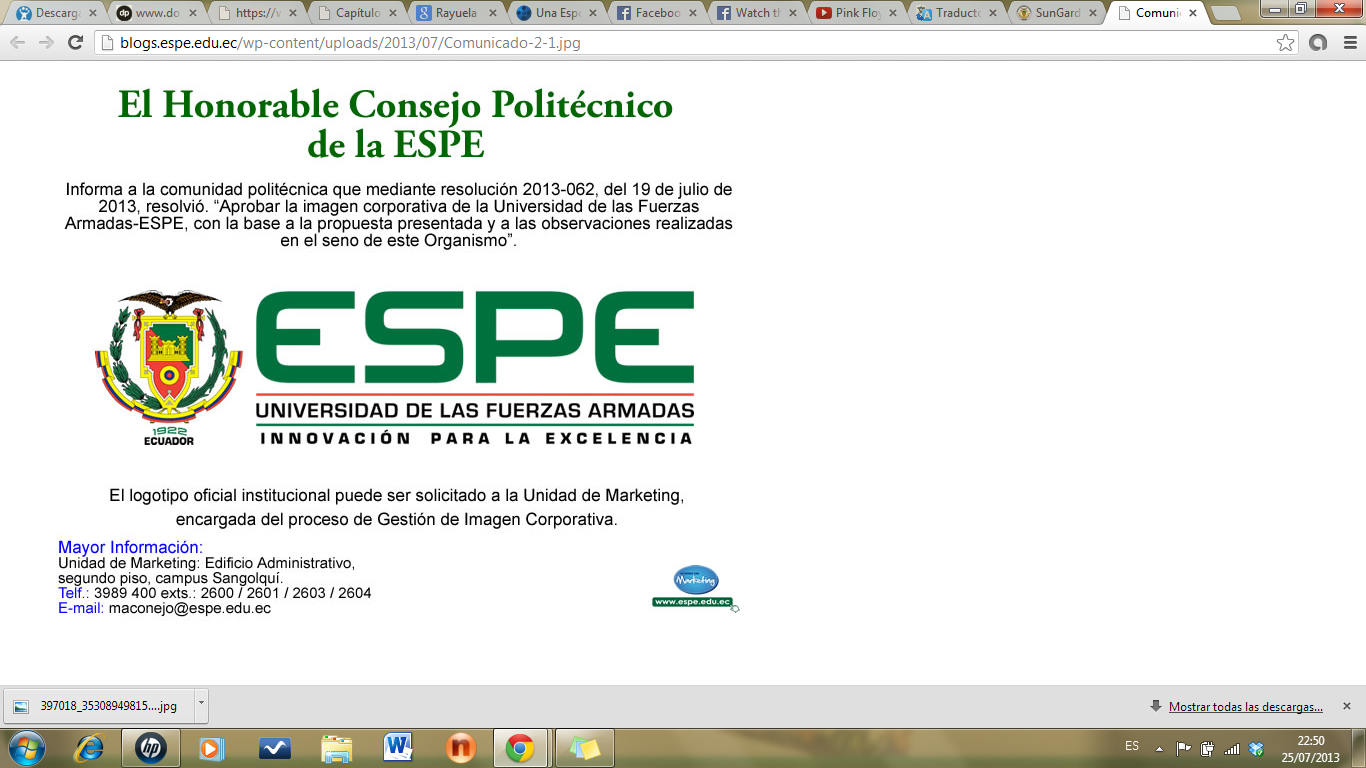 Elementos del Gabinete de Control
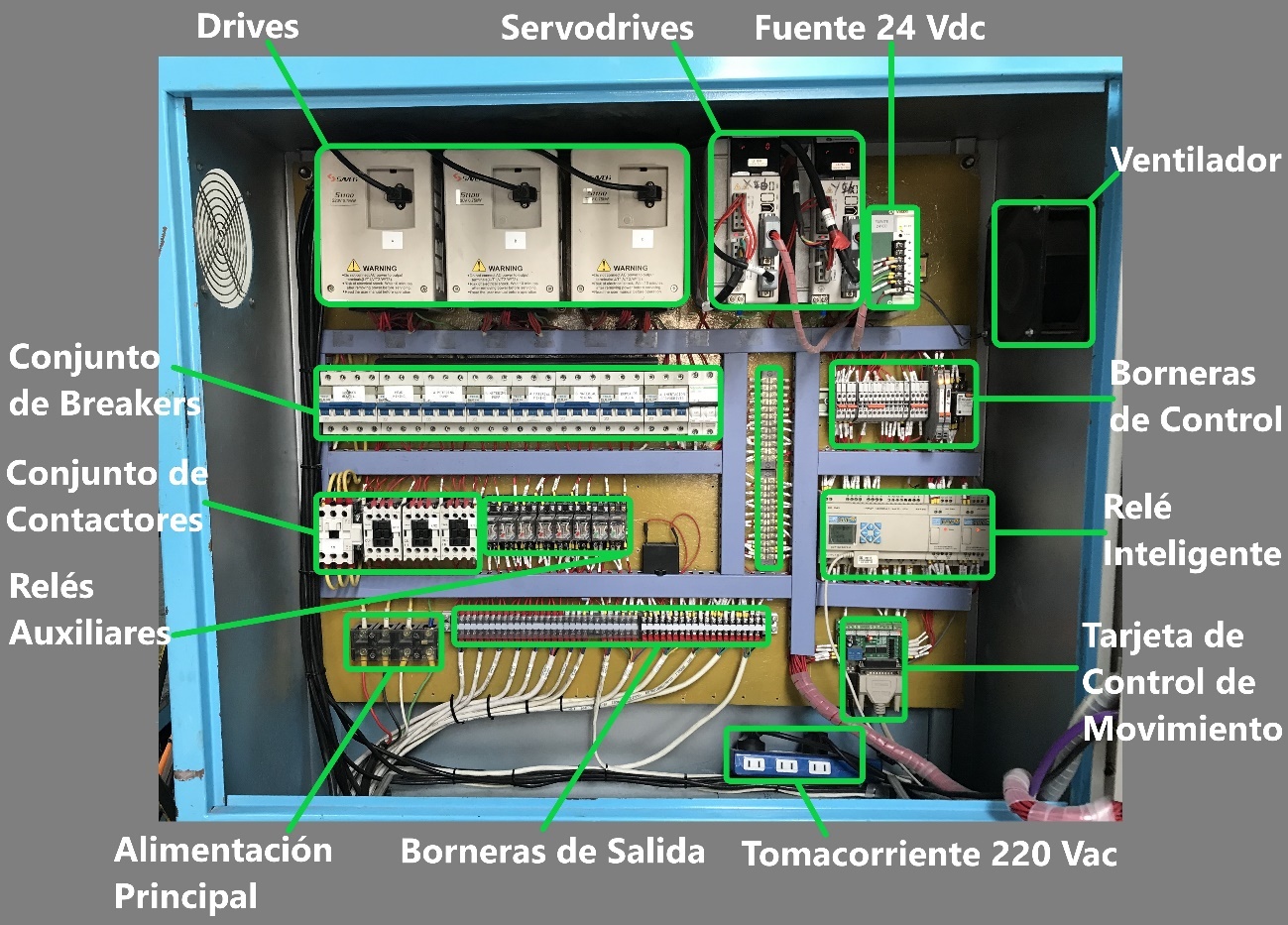 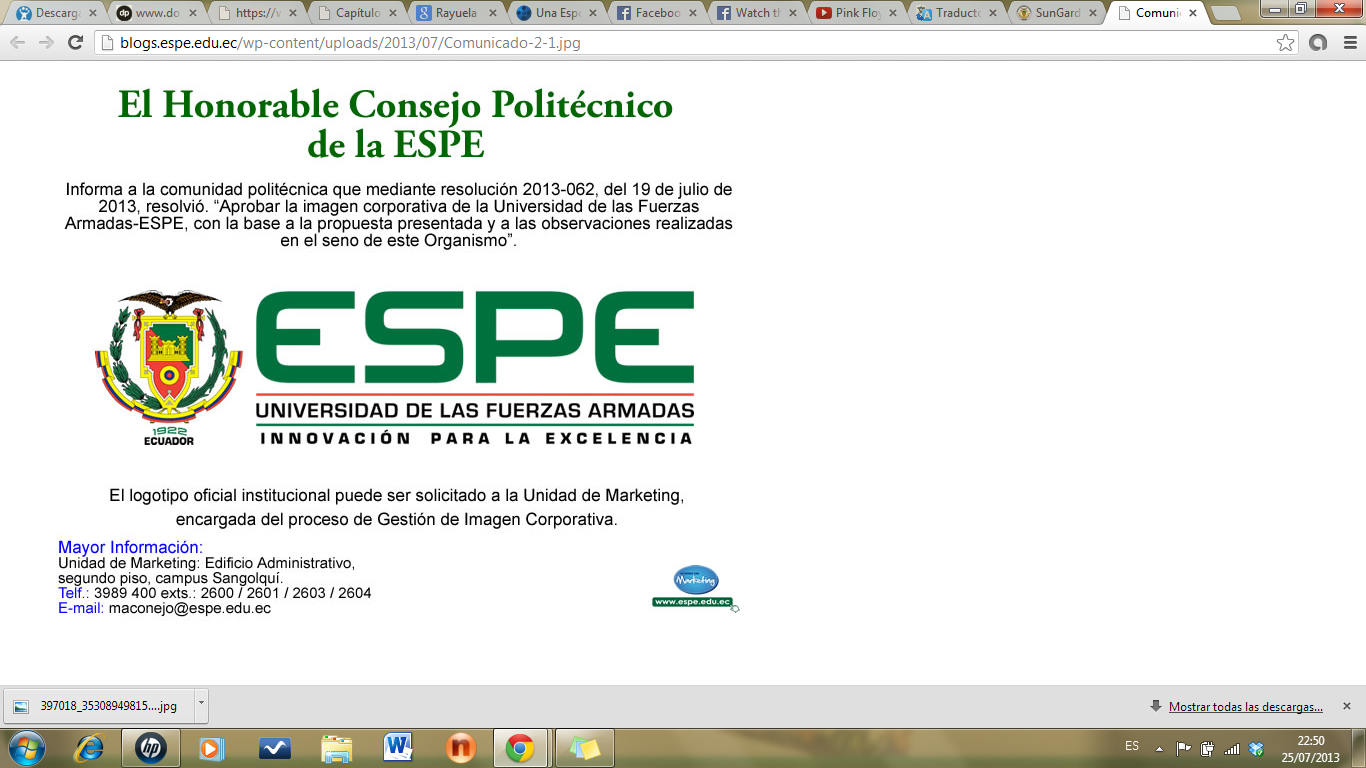 Elementos del Gabinete de Control
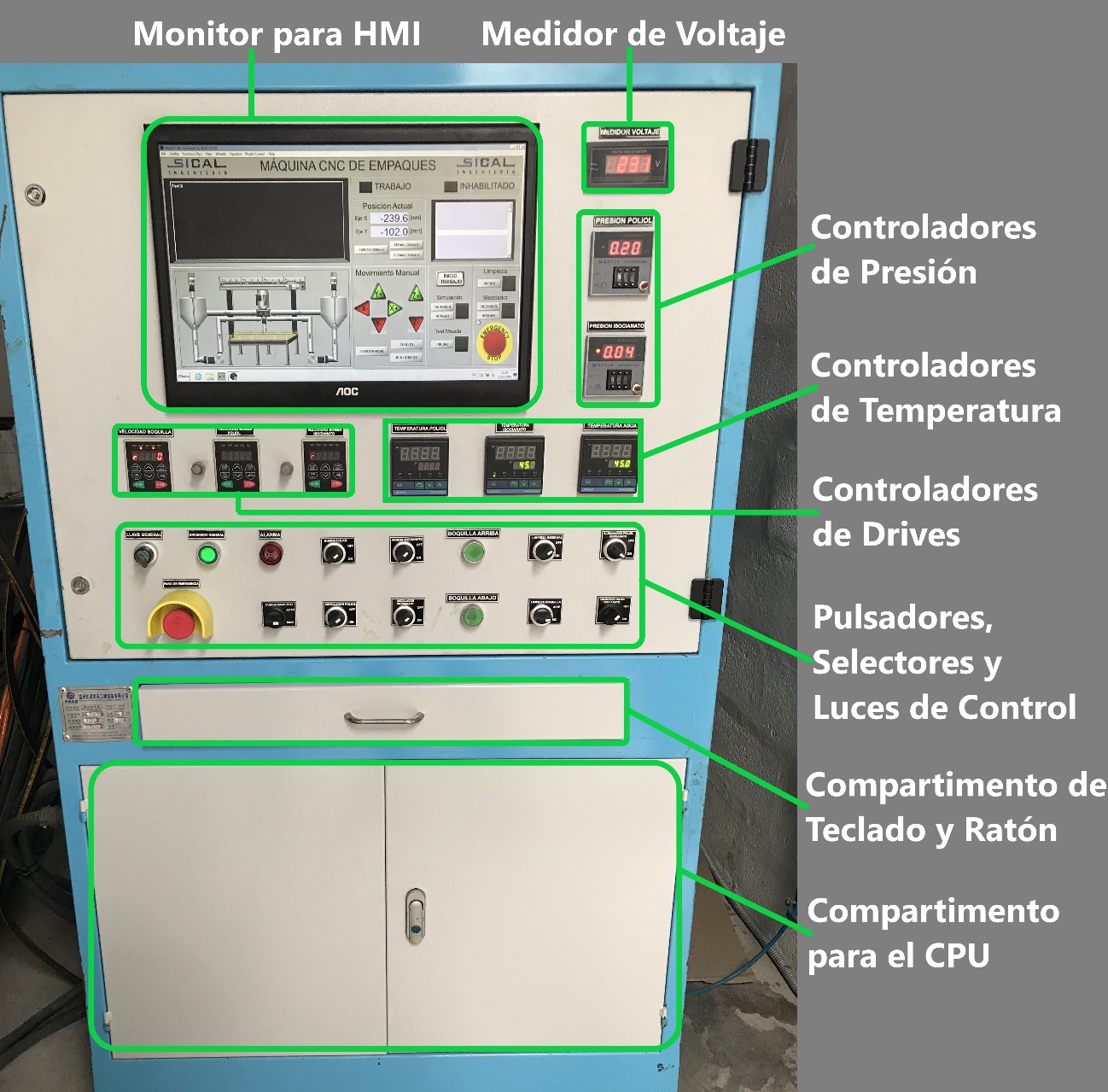 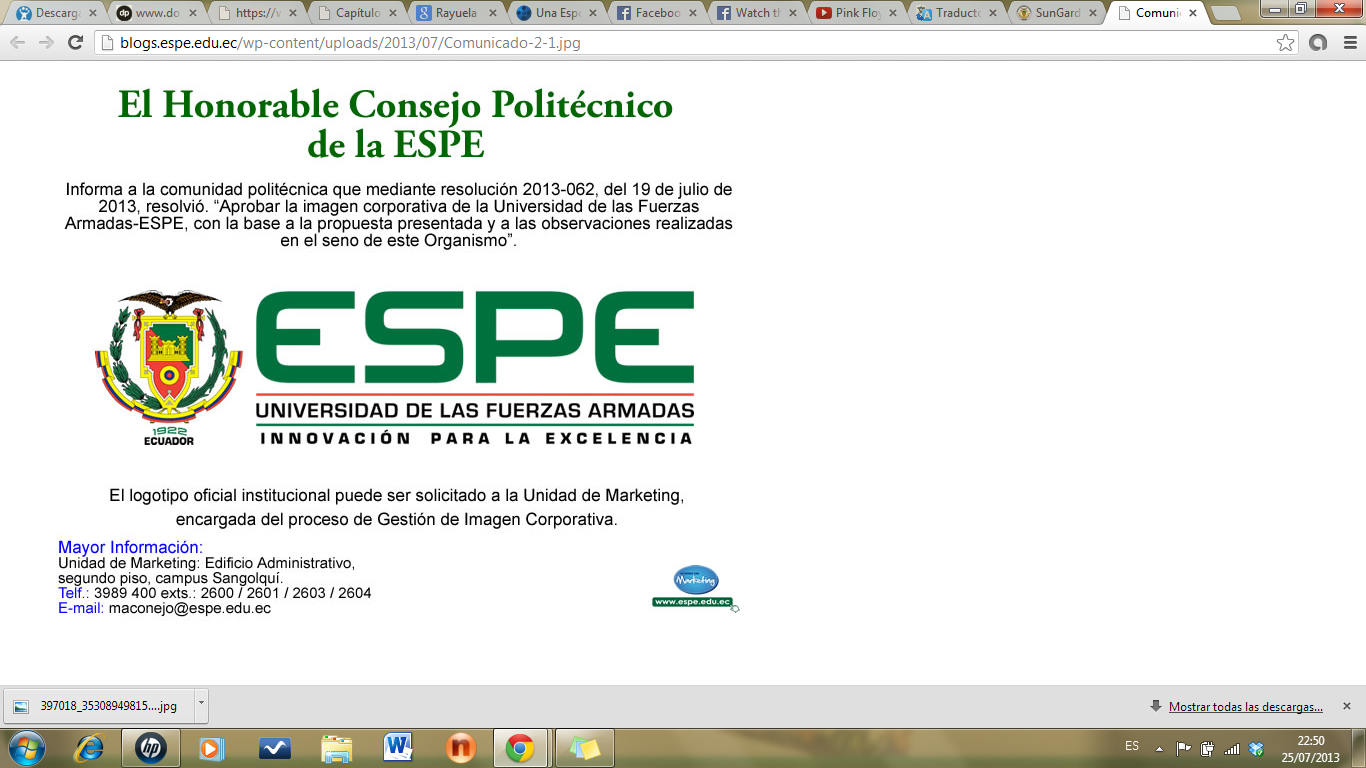 Errores en las Pruebas Iniciales
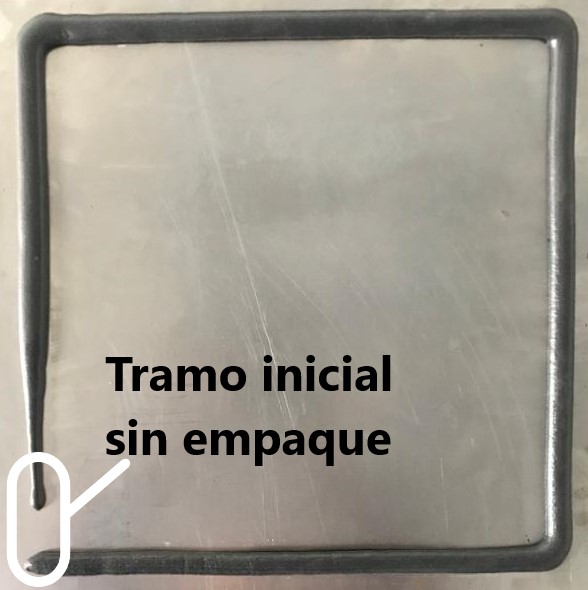 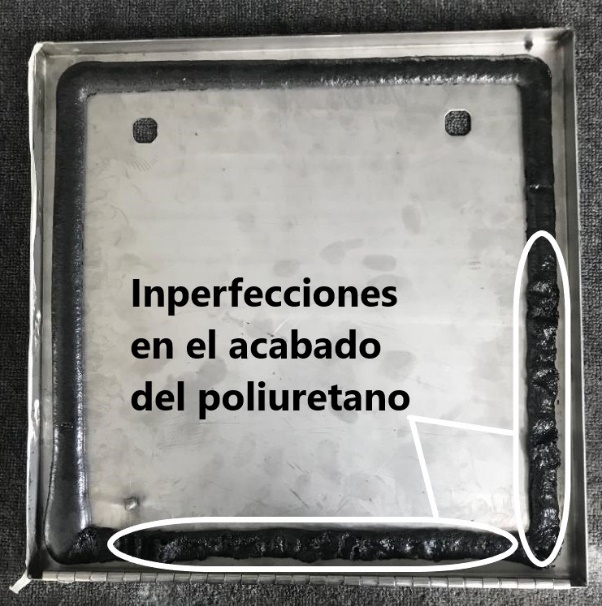 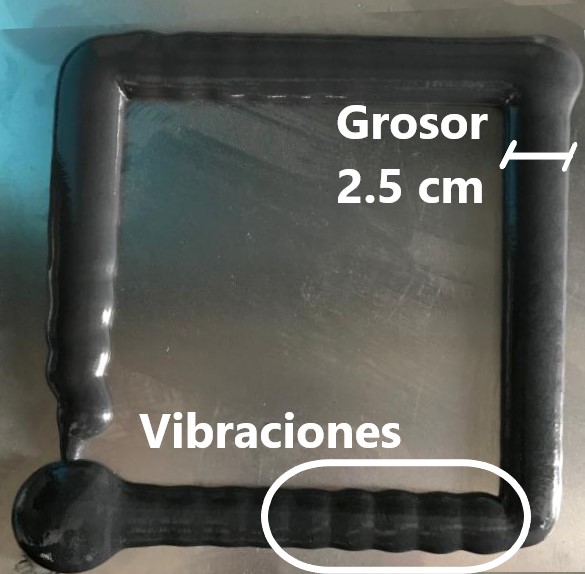 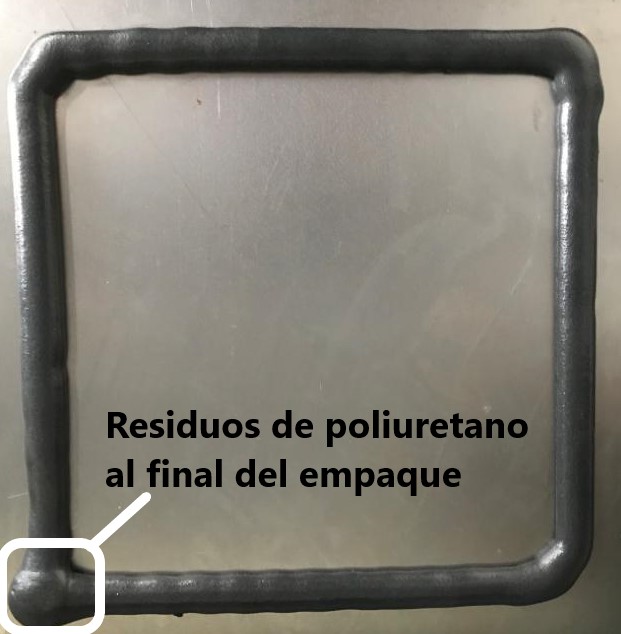 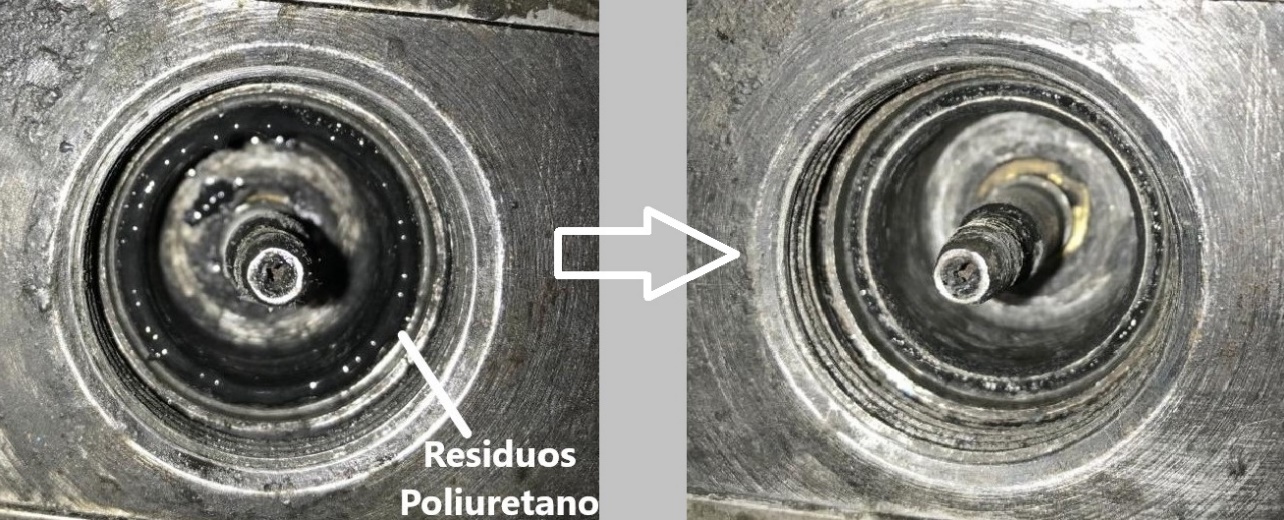 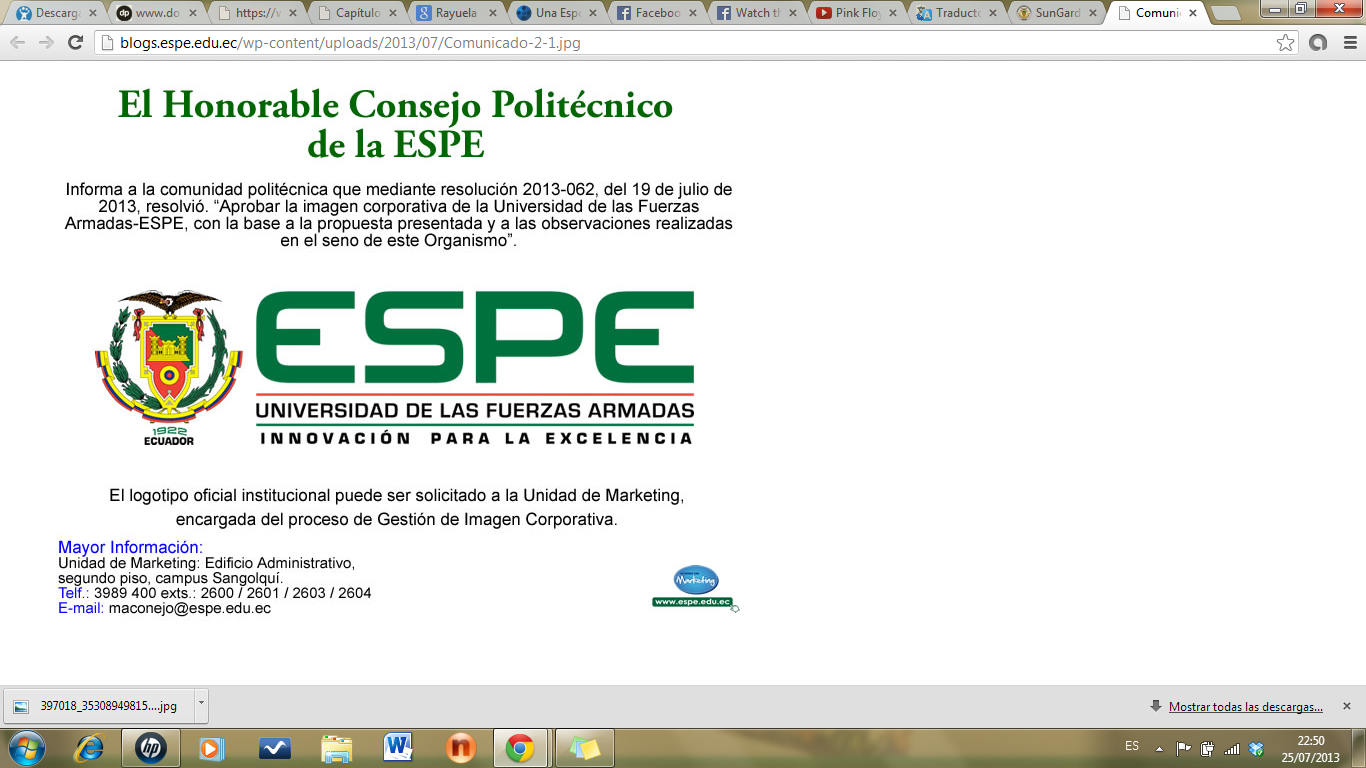 Resultados Finales
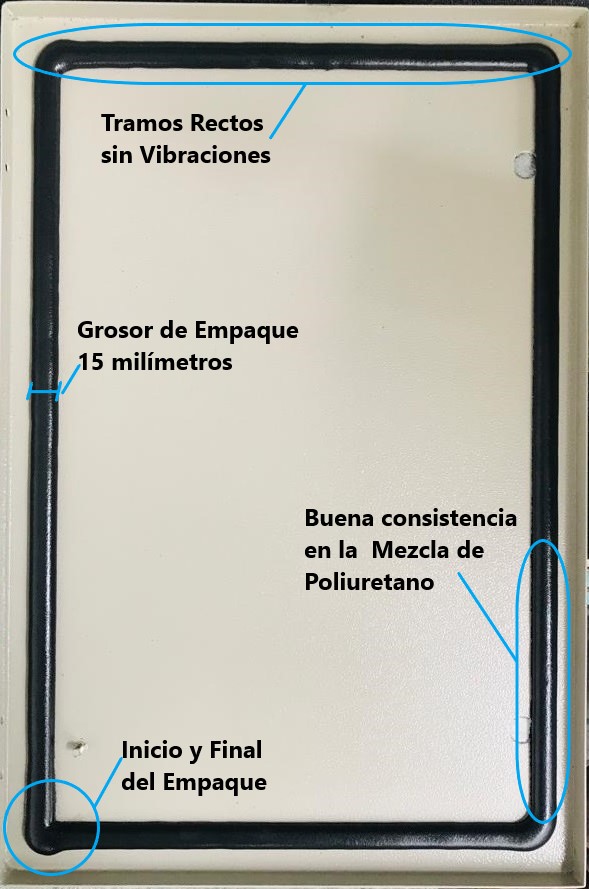 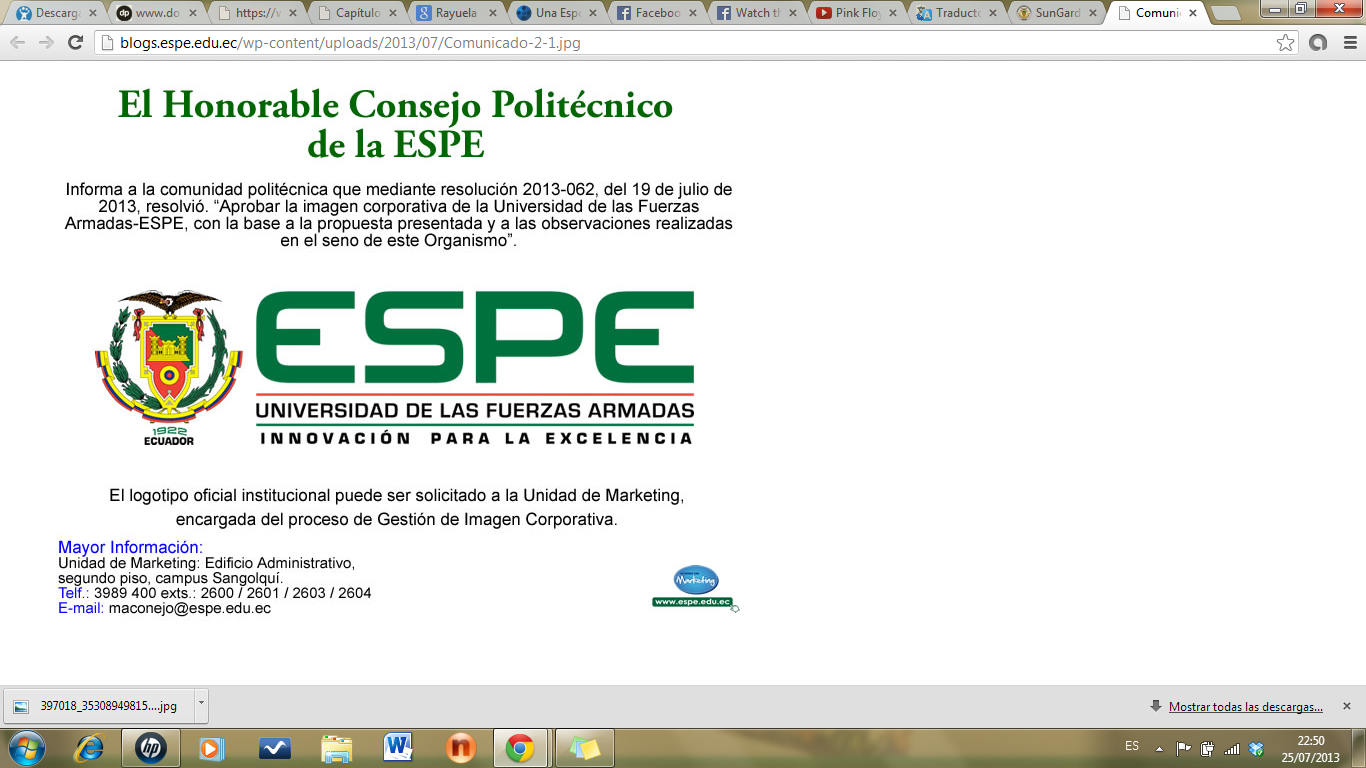 Resultados Finales
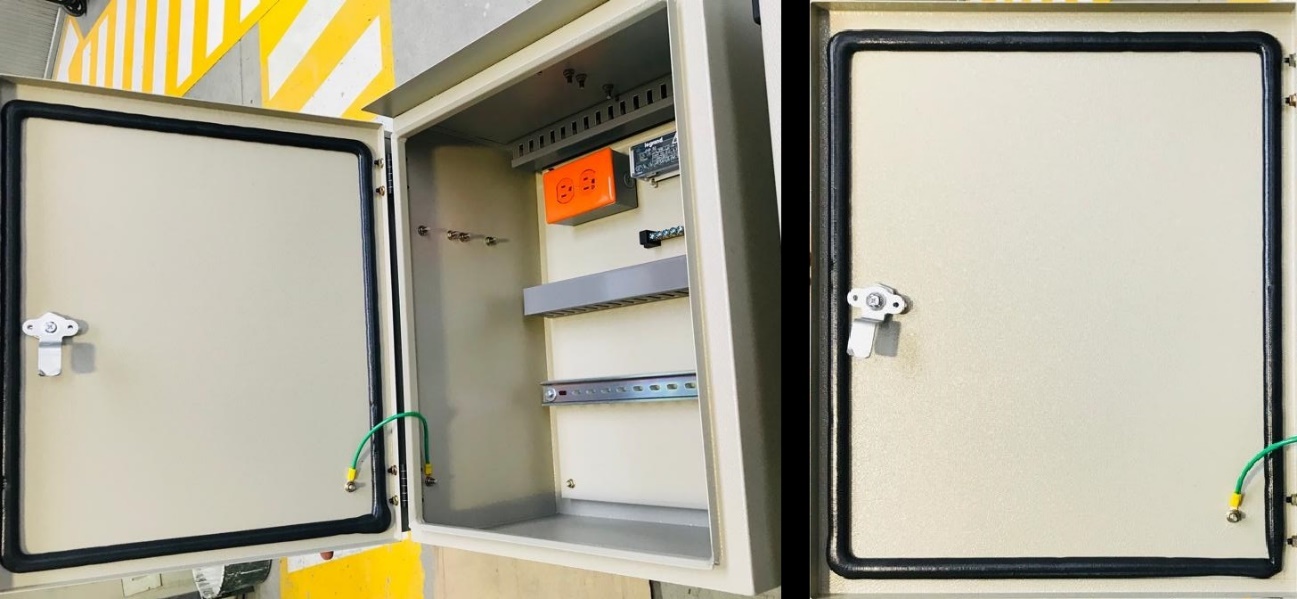 Resultados de empaque en 12 tableros de control
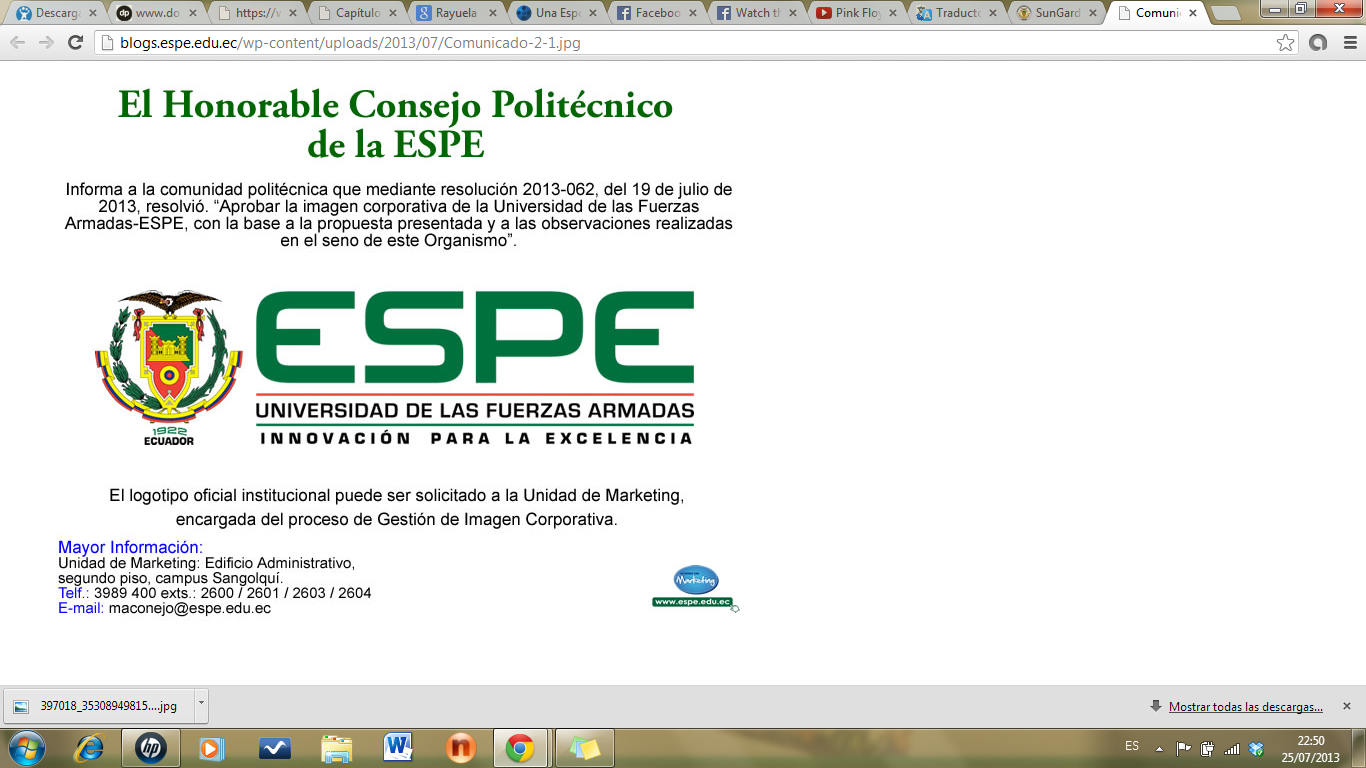 Resultados Finales
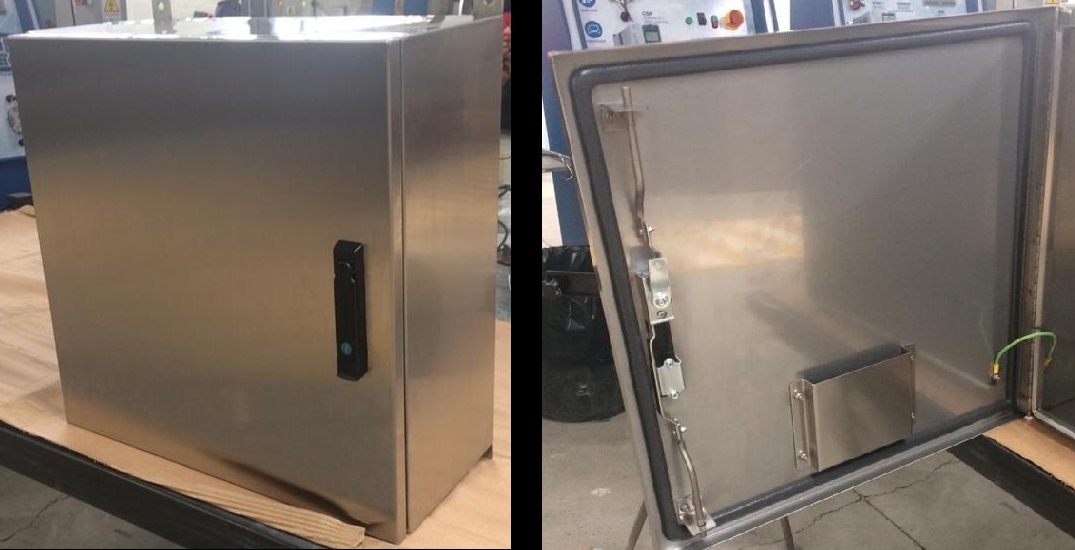 Resultados del empaque en gabinete inoxidable
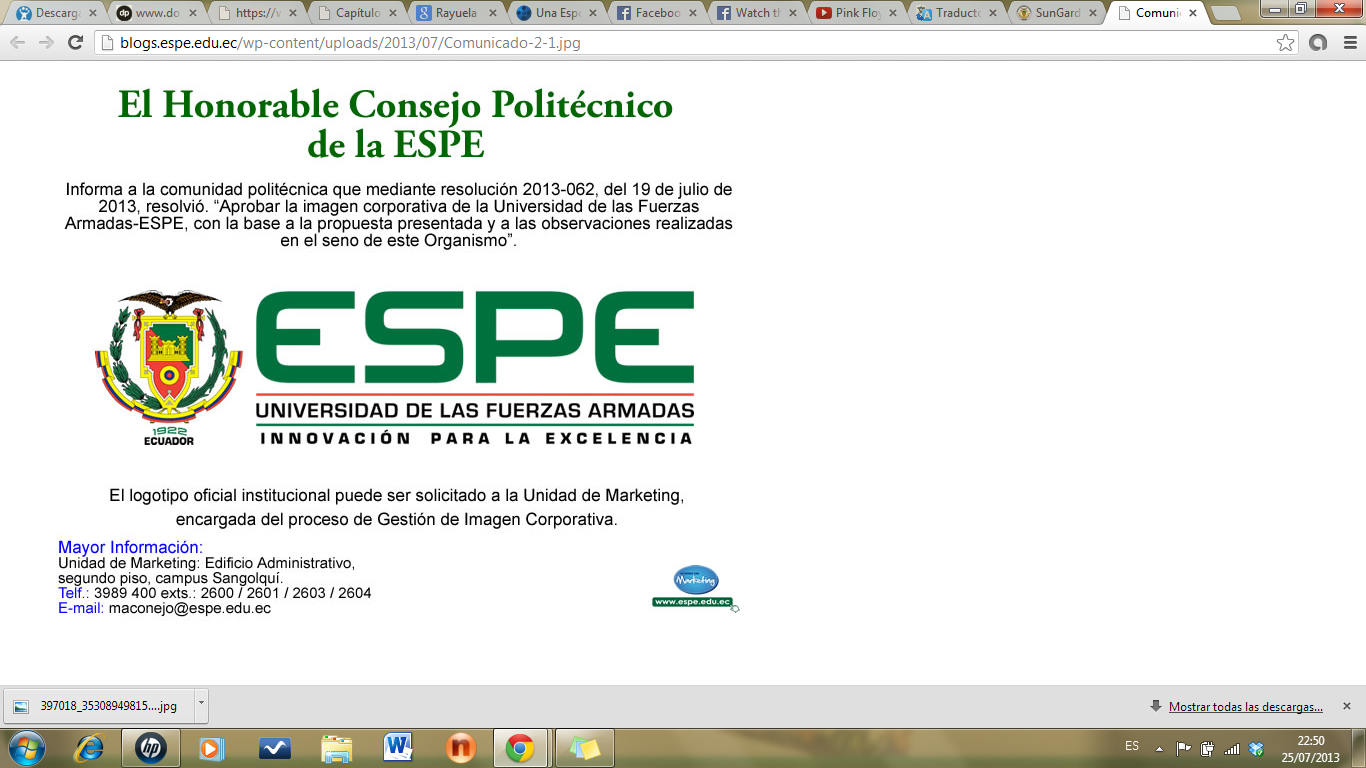 Resultados Finales
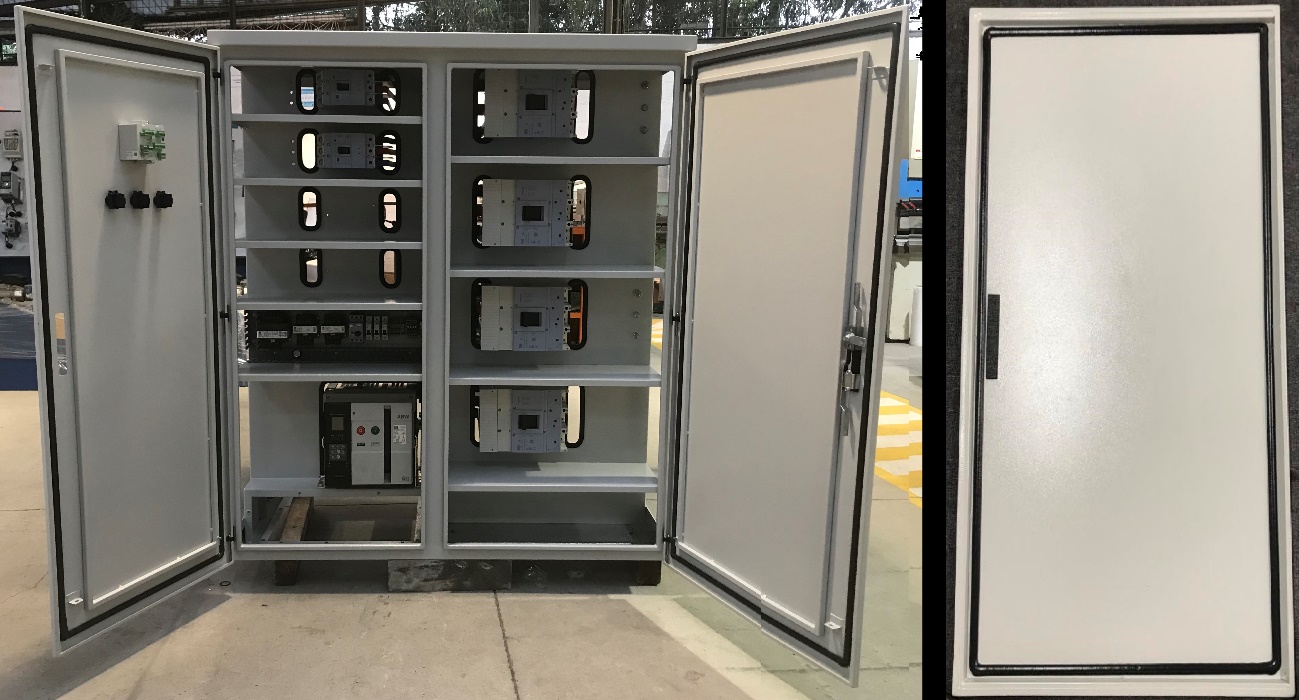 Resultados del empaque en gabinete inoxidable
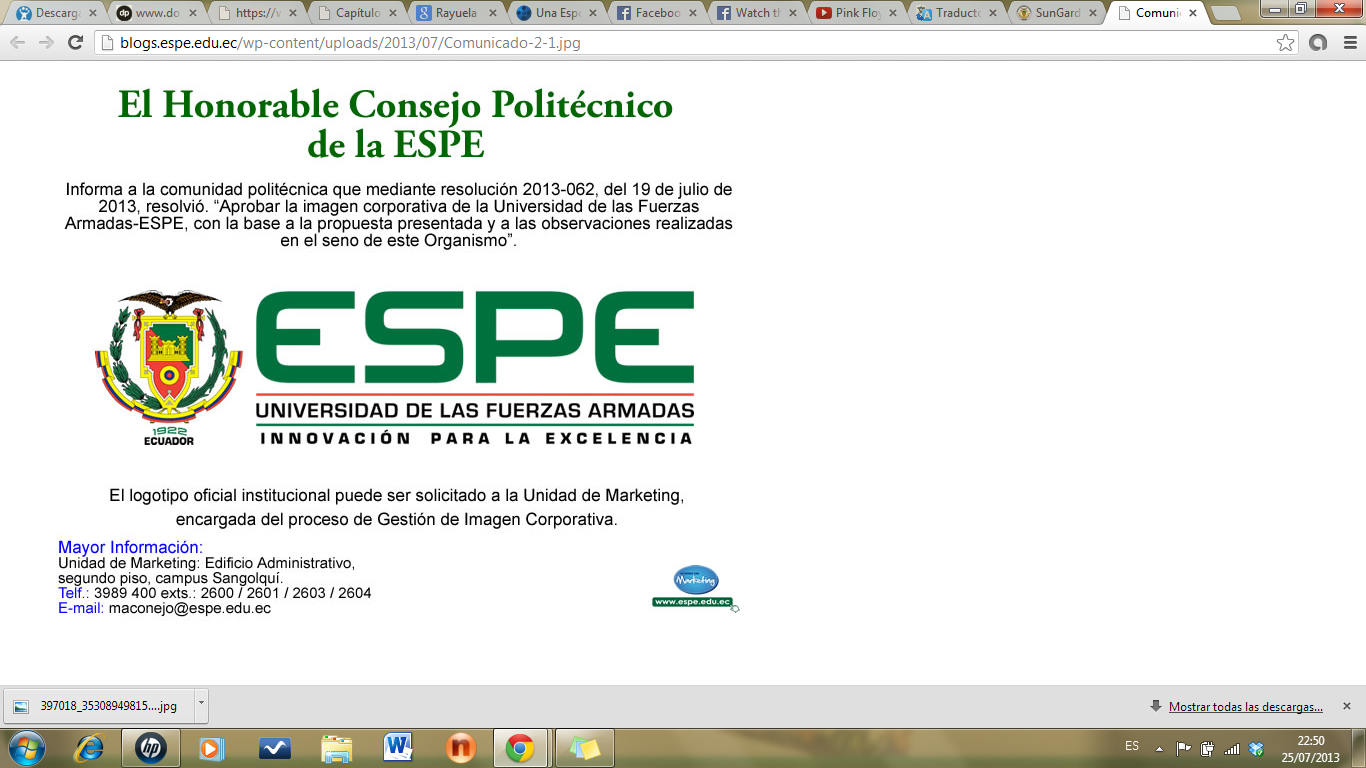 Conclusiones y Recomendaciones
Conclusiones

La máquina de empaques de poliuretano está diseñada para un uso continuo, sin embargo, la empresa Sical Ingeniería la utiliza puntualmente cuando existe fabricación de tableros eléctricos para sus clientes. Debido a esto se implementó una rutina diaria de recirculación de los químicos para evitar el taponamiento de las mangueras y su cambio constante, lo cual representaba pérdida de tiempo y capital por parte de la empresa.

La rutina de limpieza automática después de la fabricación de empaques evita que queden residuos en los comportamientos de la herramienta, esto evita que restos de la mezcla de poliuretano se solidifiquen en el interior de los compartimientos y se generen obstrucciones al ingreso de los químicos poliol e isocianato.
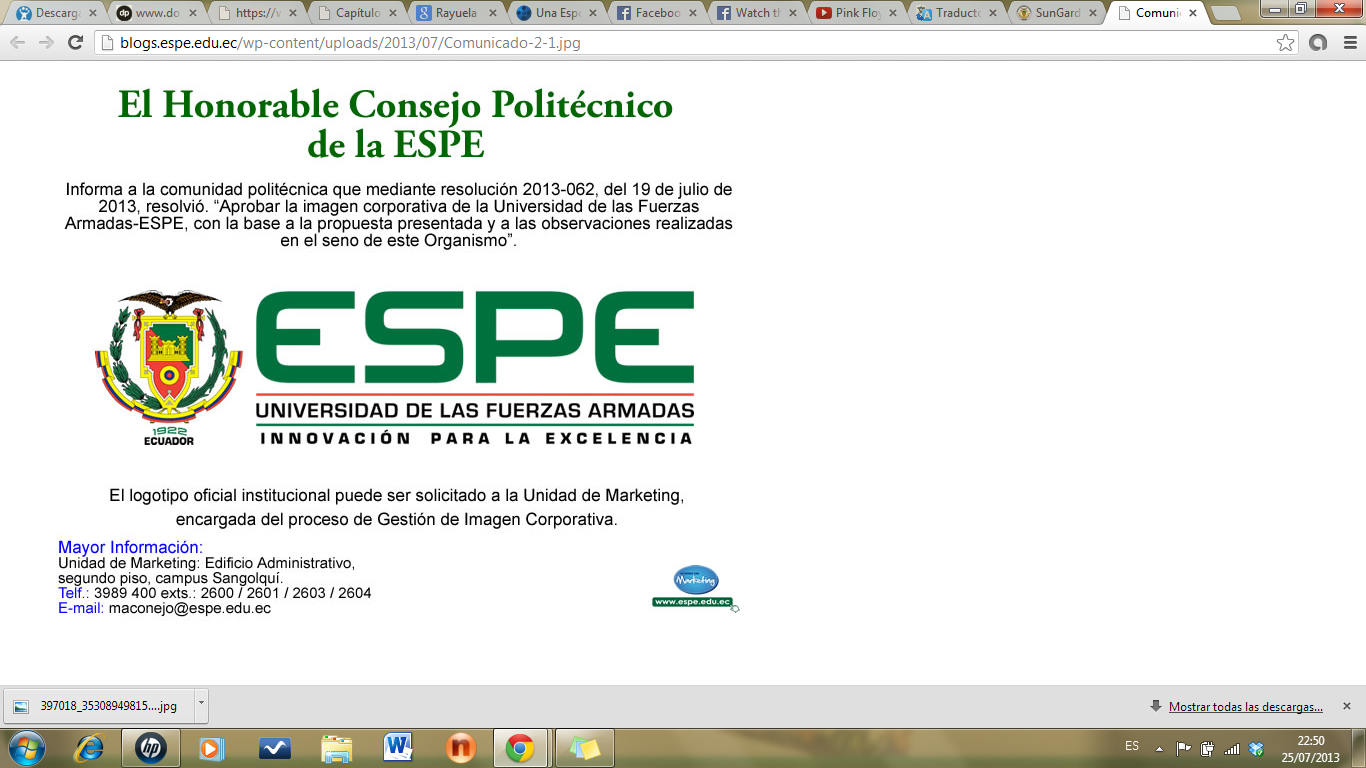 Conclusiones y Recomendaciones
Conclusiones

El nuevo sistema de control utiliza equipos genéricos como la tarjeta PCI para puerto paralelo de 40 pines, la tarjeta de control de movimiento y un relé inteligente de la marca WEG (empresa con la cual Sical Ingeniería trabaja en conjunto en diversos proyectos). Por lo tanto, la adquisición de equipos en caso de daño de los componentes resulta fácil y rápida a comparación del sistema anterior donde se tenía una tarjeta de control de movimiento diseñada por el fabricante.

La documentación de respaldo que se generó como planos eléctricos, programación de relé inteligente, configuración de equipos y manuales de mantenimiento y operación de la máquina resulta importante para el entendimiento completo del modo de funcionamiento de la máquina CNC de empaques, además de facilitar la implementación de futuras modificaciones o mejoras de la máquina al prescindir del soporte del fabricante original.
.
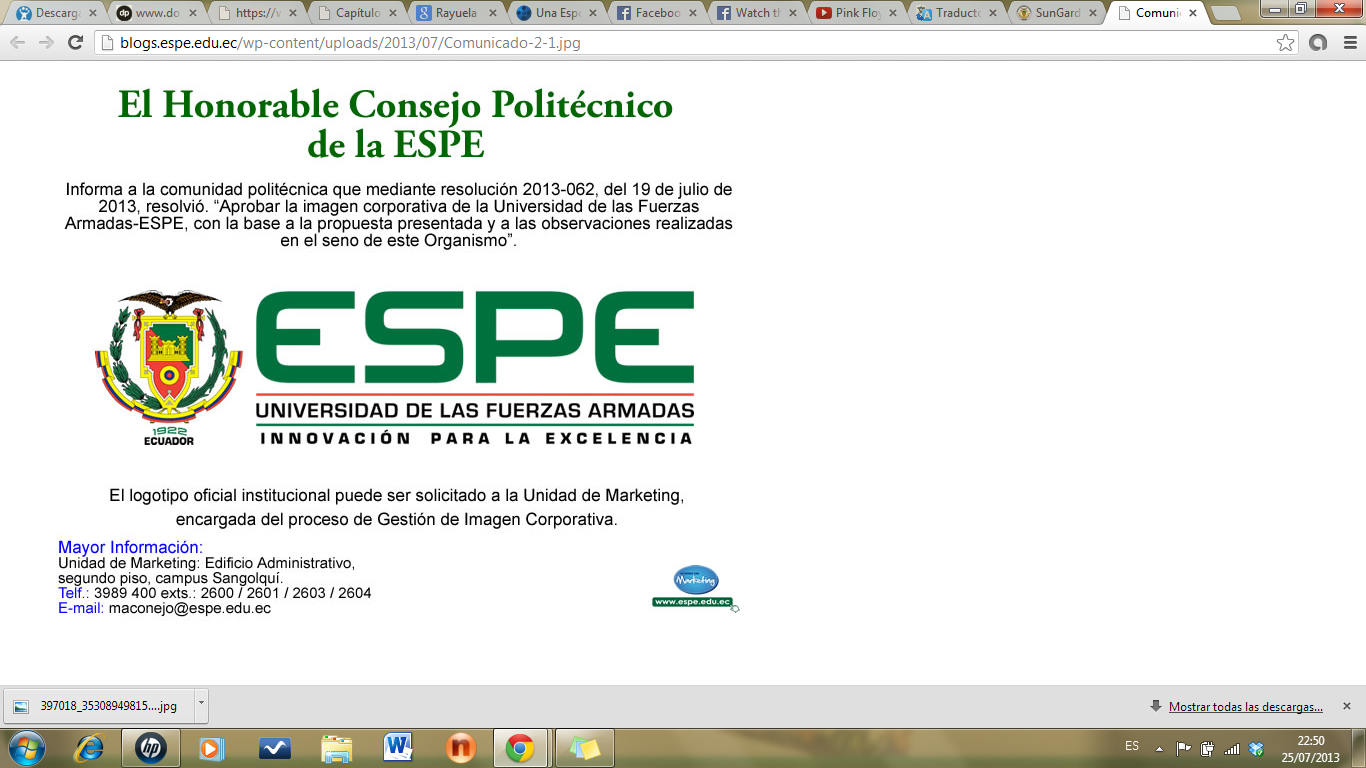 Conclusiones y Recomendaciones
Recomendaciones

El químico dicloruro de metileno utilizado para la rutina de limpieza del cabezal de mezcla está restringido para su libre distribución debido a leyes de control de sustancias psicotrópicas, por lo tanto, la empresa Sical Ingeniería ha realizado el respectivo procedimiento para obtener los permisos de compra de este químico. La compra del químico se controla por la cantidad que se puede adquirir en un año y la empresa cuenta con un cupo inicial de 20 kilos, el cual vence en febrero de 2020. Por lo tanto, se recomienda a la empresa Sical Ingeniería realizar los trámites pertinentes para aumentar el cupo a 70 kilos basado en la producción actual.
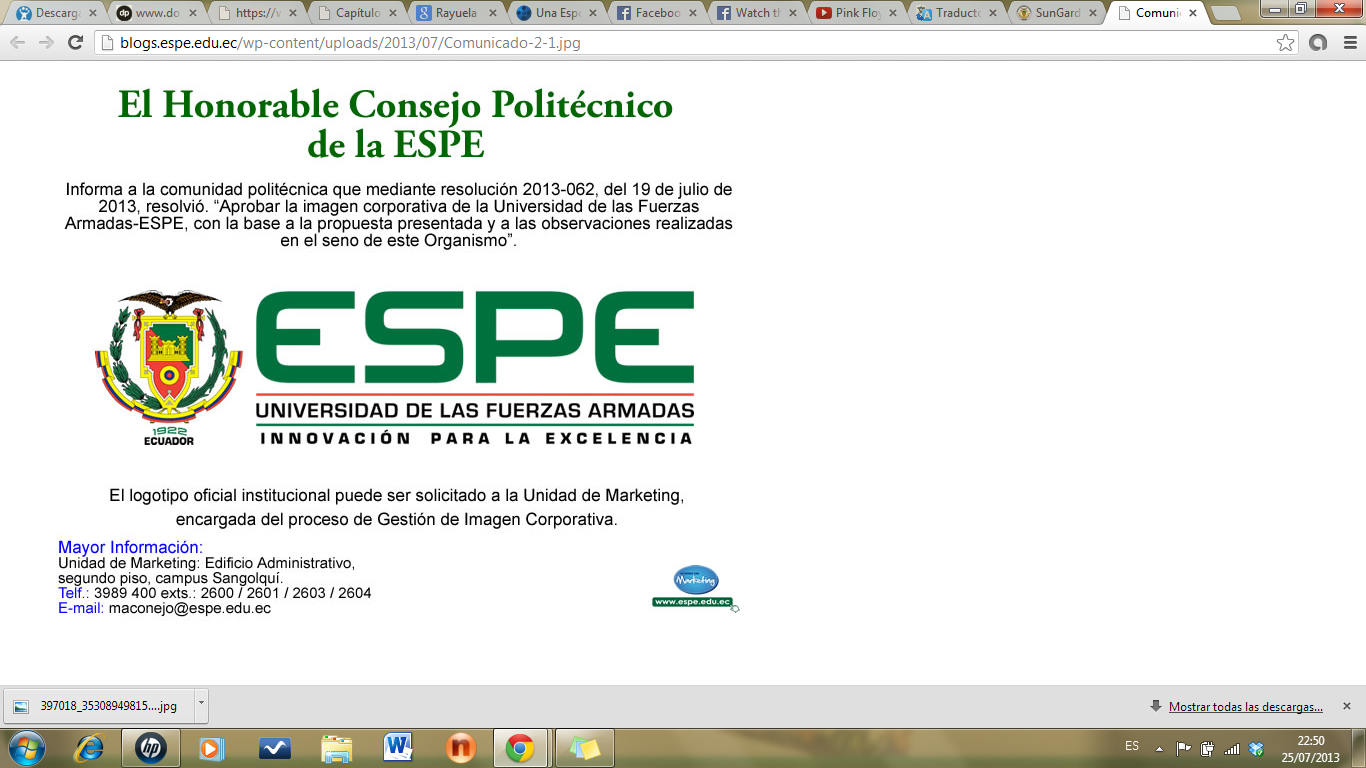 Conclusiones y Recomendaciones
Recomendaciones

El uso constante de la máquina y el movimiento de la herramienta provoca que la soportería de la cinta transportadora del eje X se desvíe de su posición normal cada cierto tiempo causando que el empaque resulte desviado, por lo que en el manual de mantenimiento preventivo se recomienda su calibración mensual. Este problema se presenta principalmente porque el servomotor que controla el movimiento del eje Y es único y se encuentra por debajo de la mesa de trabajo en el lado izquierdo, este servomotor controla el movimiento mediante un sistema mecánico de cremallera y piñón, sin embargo, el otro lado de la mesa que sostiene la soportería se desplaza con deslizamiento a través de un riel. Por lo tanto, se recomienda realizar un trabajo futuro en la máquina para incluir un nuevo sistema de cremallera piñón al otro lado de la mesa de trabajo, igualmente controlado por su respectivo servomotor, de esta manera los dos servomotores deben trabajar de manera en sincronía para realizar el movimiento del eje Y, así evitar el desvío de la soportería del eje X.
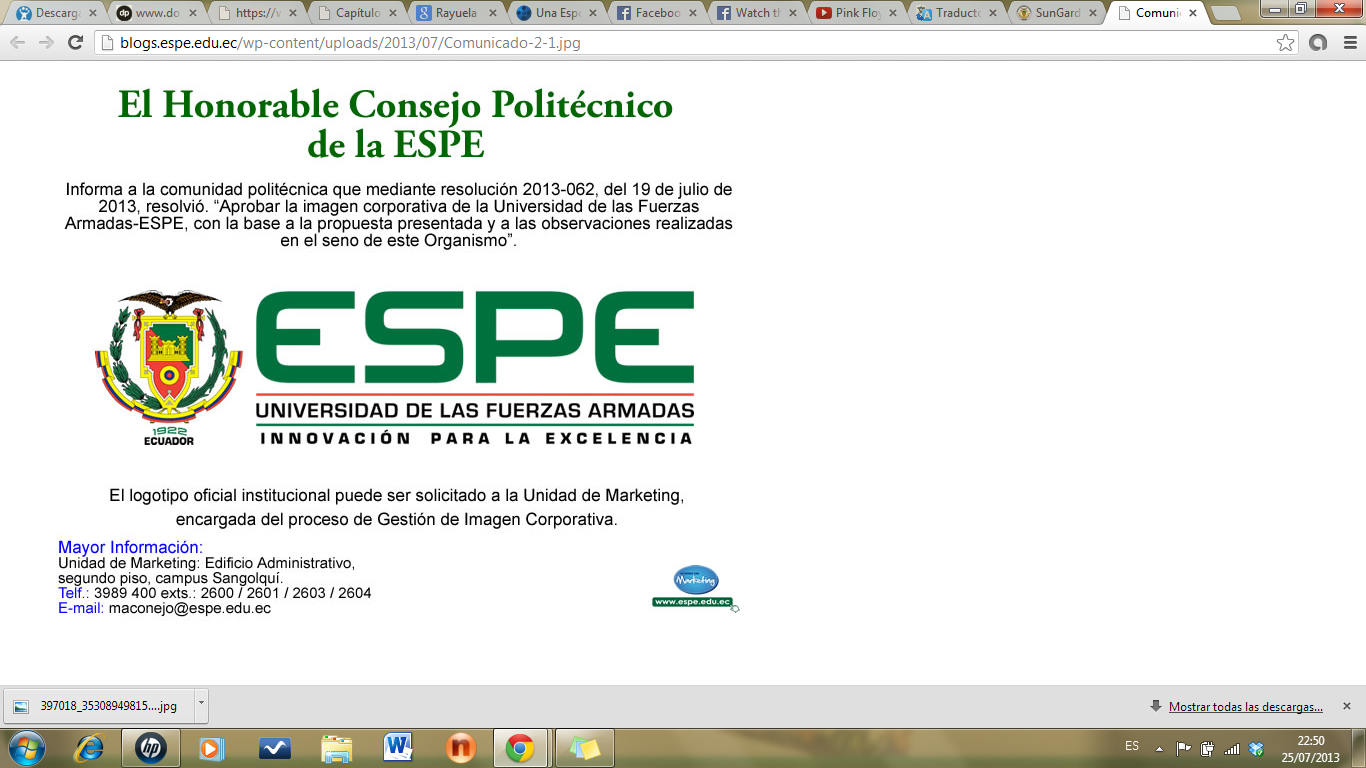 GRACIAS 
POR SU ATENCIÓN
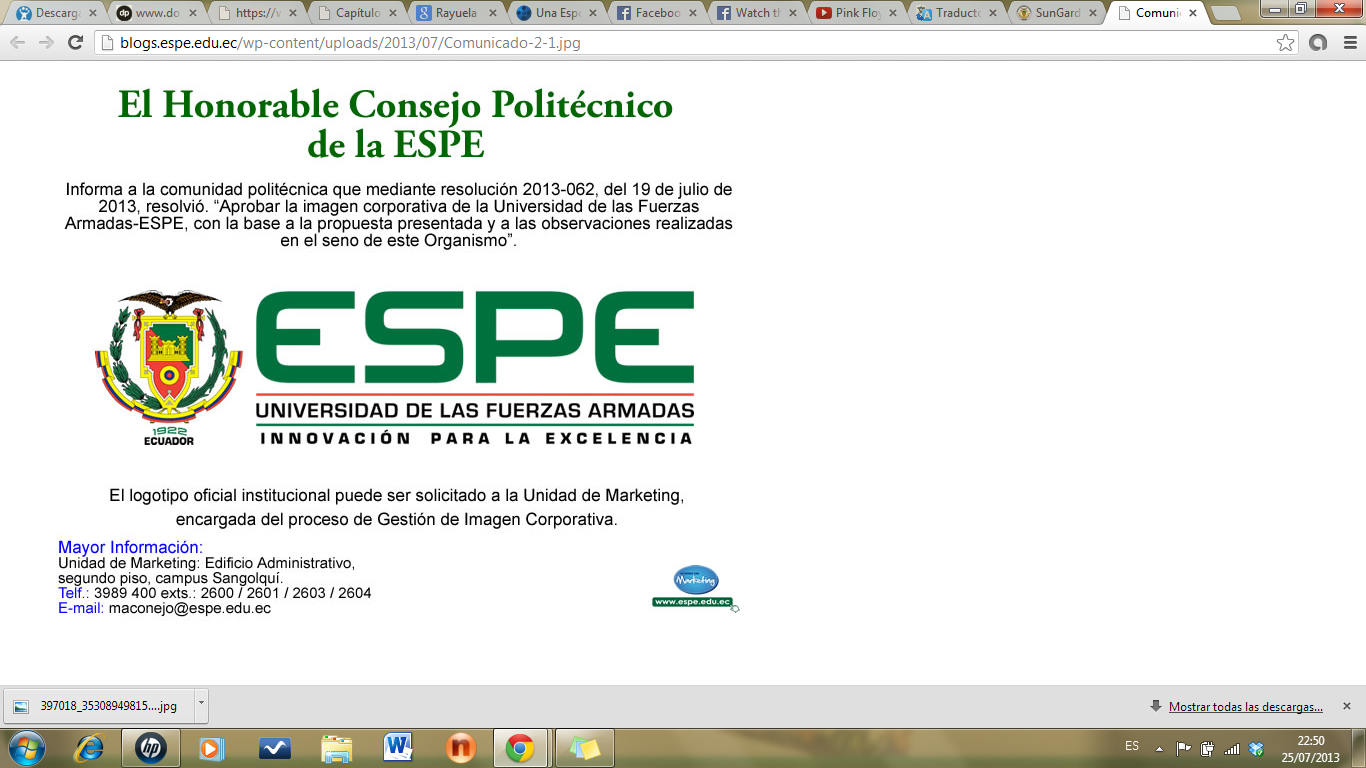